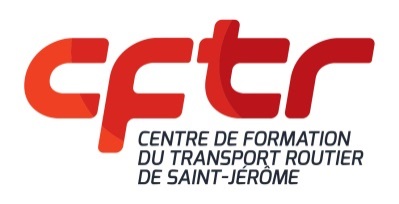 Les heures de conduite  et de repos (HCR)Leçon 3.8A
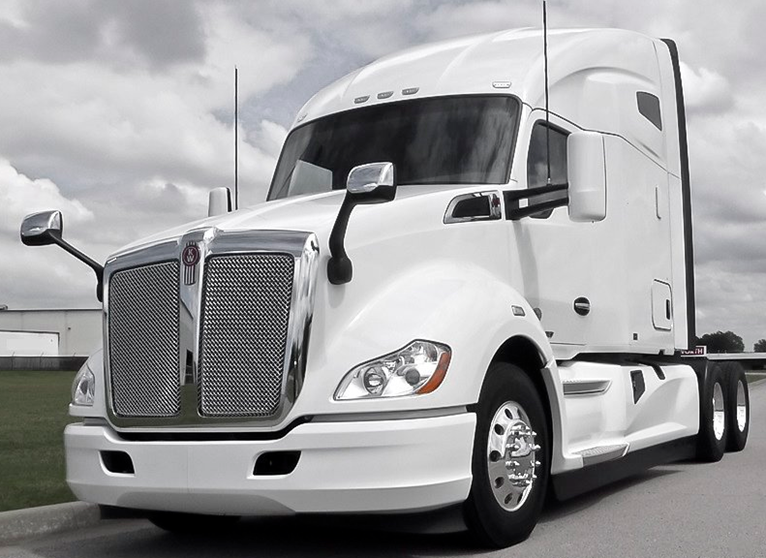 Pages 290 à 313 du CVL
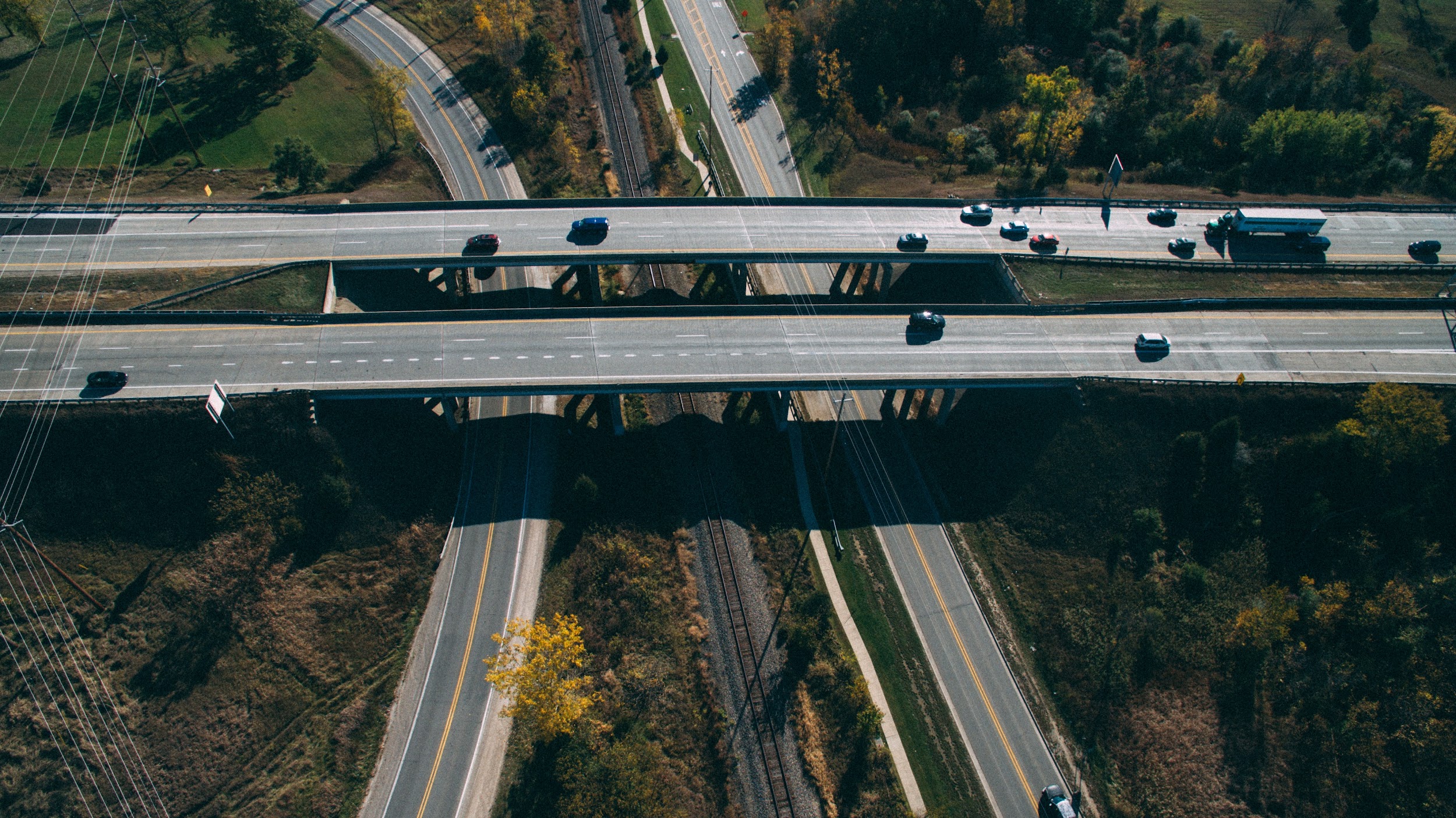 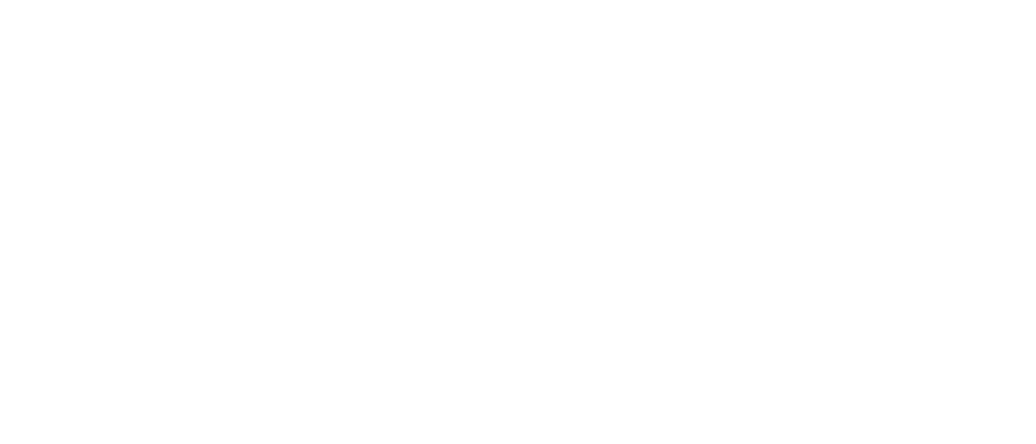 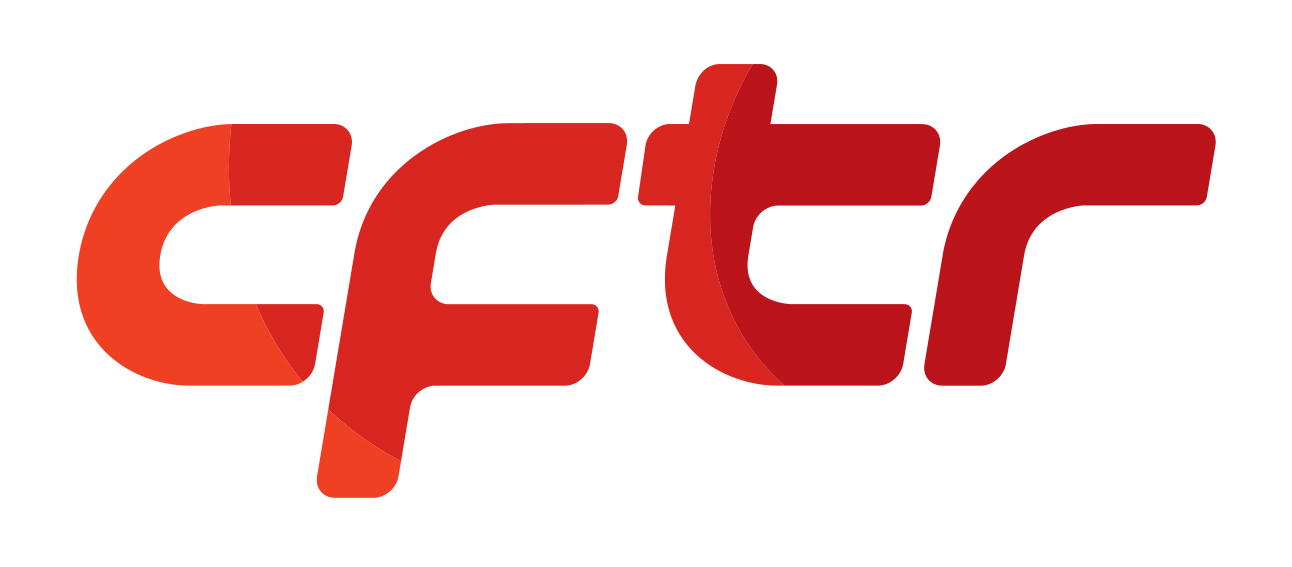 ‹#›
‹#›
Novembre 2023
ÇA ROULE !
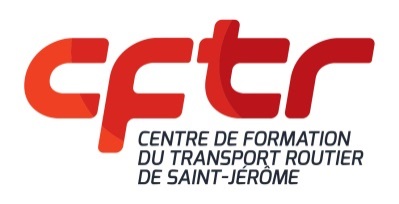 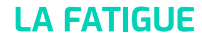 Facultés affaiblis…
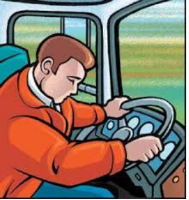 Facteurs parmis les plus importants…
Les signes…
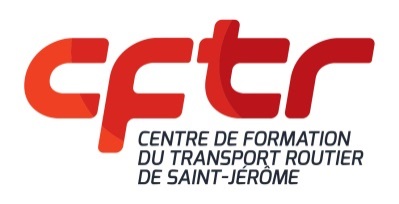 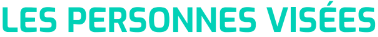 Vous!!!
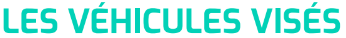 Véhicule dont le PNBV est de 4500 kg ou plus et peu importe le poids s’il y a transport de TMD avec plaques. 
Qu’est-ce que le PNBV?
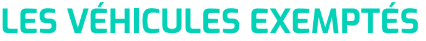 Véhicules utilisés à des fins personnelles même si le PNBV est de plus de 4500 kg ou plus.
OU…
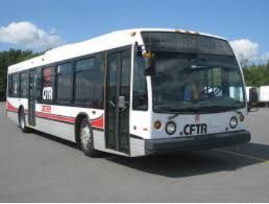 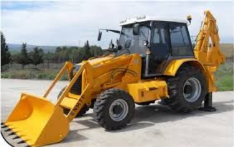 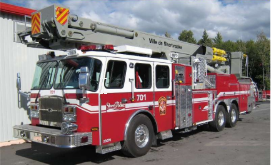 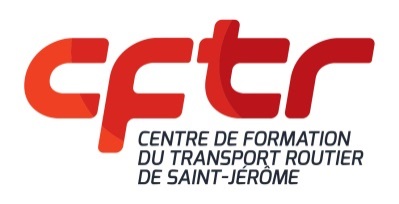 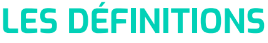 Les 4 Activités:

Le repos
La couchette
Le travail
La conduite
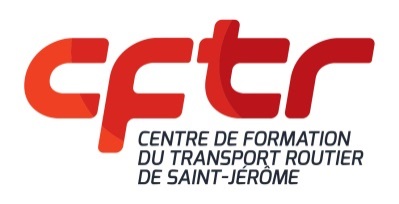 Les 4 Activités:

Le repos

La couchette

Le travail

La conduite
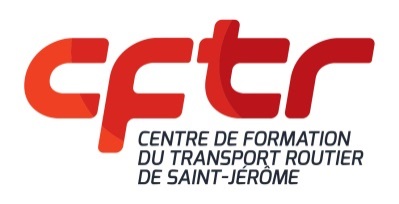 Heures de repos
Toute période autre que les heures de travail du conducteur:
Repos à la maison;
Repos au restaurant;
Repos au motel;
Etc.
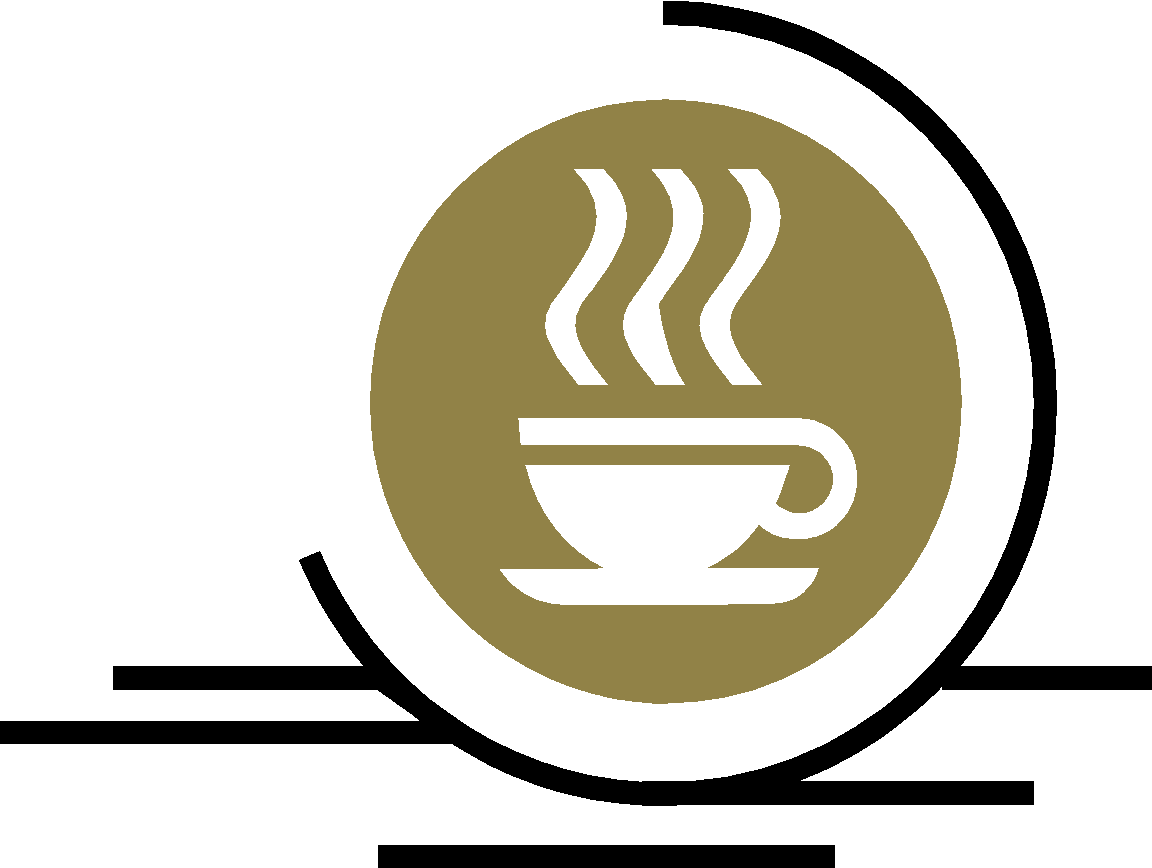 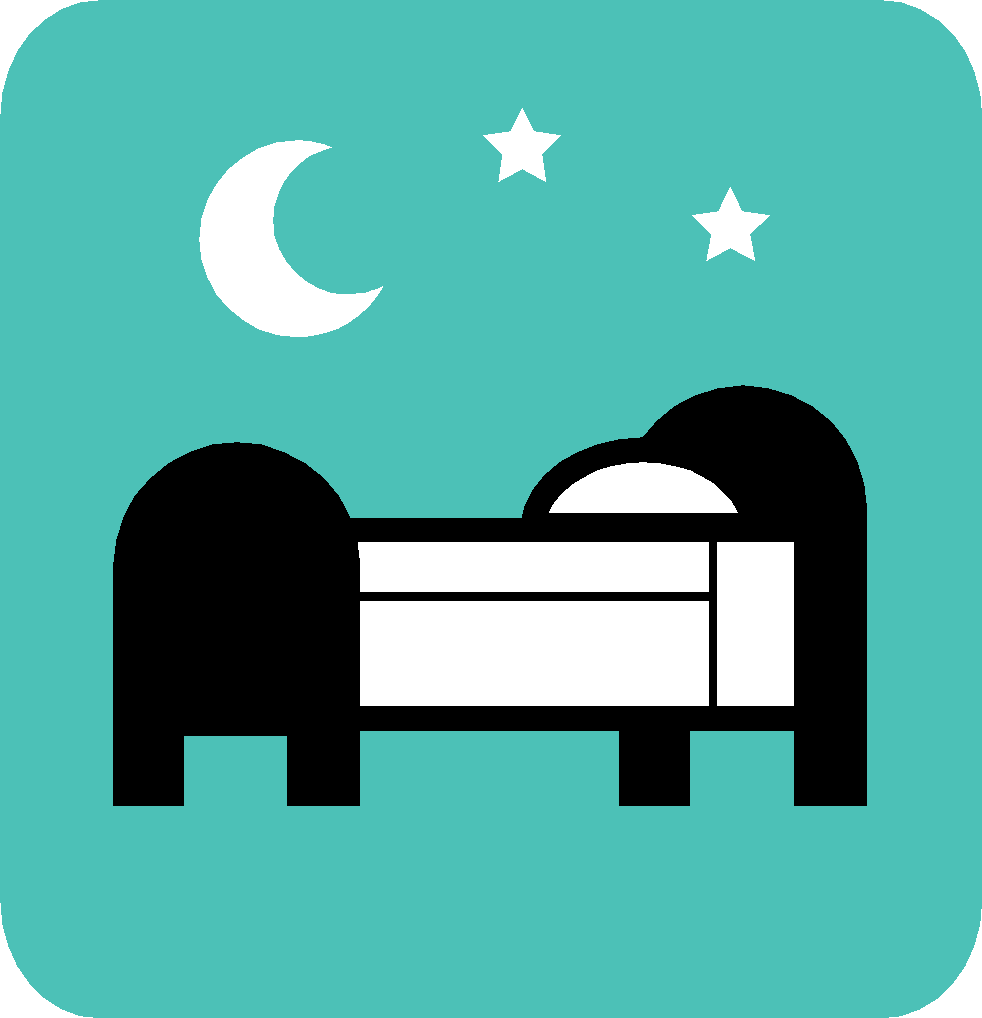 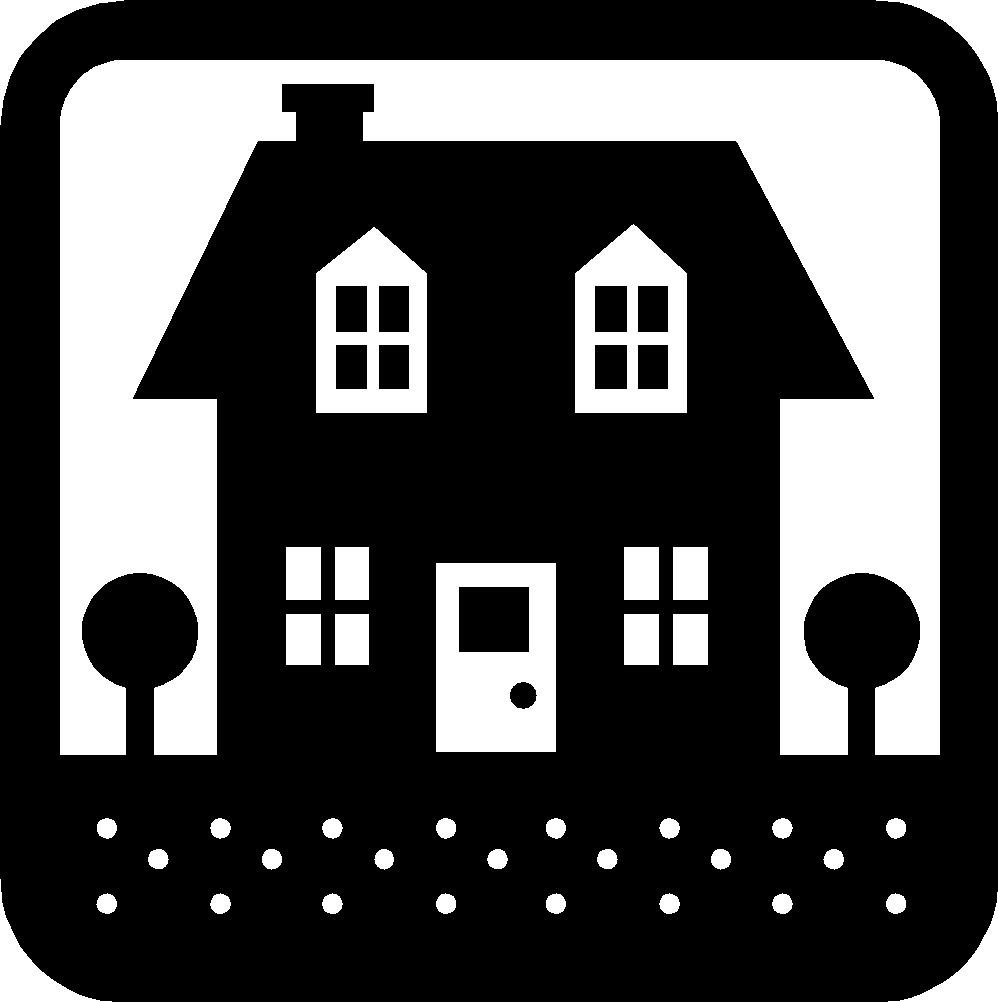 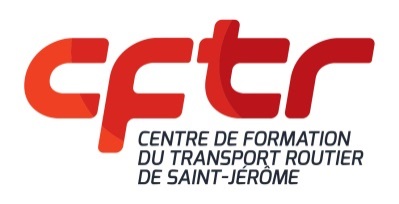 Heures de repos dans la couchette
Période pendant laquelle le conducteur se repose dans la couchette d’un véhicule lourd qui est conforme à certaines normes:
Longueur;
Largeur;
Chauffage; 
Climatisation;
Matelas;
Etc.
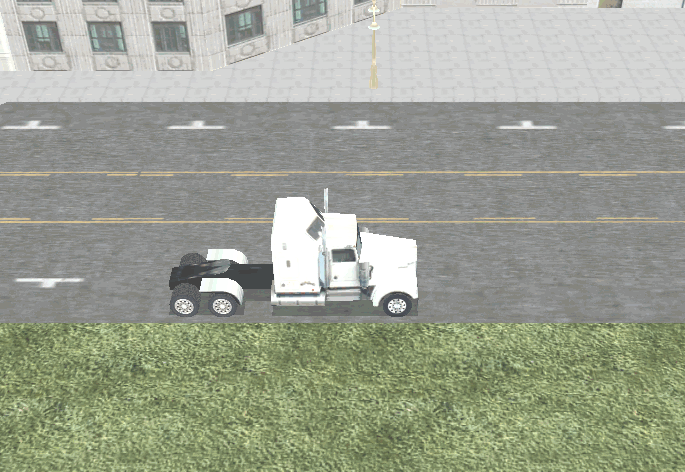 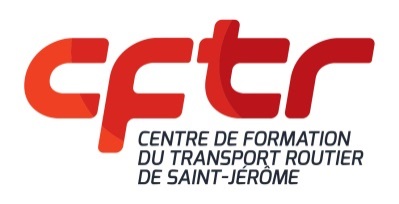 Heures de travail autre que la conduite
Période débutant au moment où le conducteur commence à travailler pour un exploitant de véhicules lourds et se terminant au moment où il cesse de travailler pour ce même exploitant.
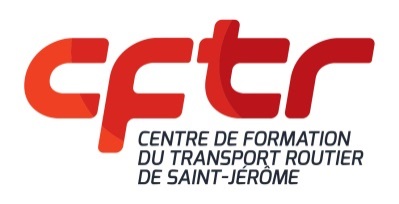 Exemples d’activités qui sontconsidérées comme heures de service
La prise en charge du véhicule:
Ronde de sécurité;
Attelage, dételage;
Réparation ou entretien du véhicule;
Le déplacement comme conducteur de relève, (sauf exceptions);
Utilisation de la couchette;
Rendu à destination, prendre 8 heures de repos consécutives avant de conduire un véhicule lourd.
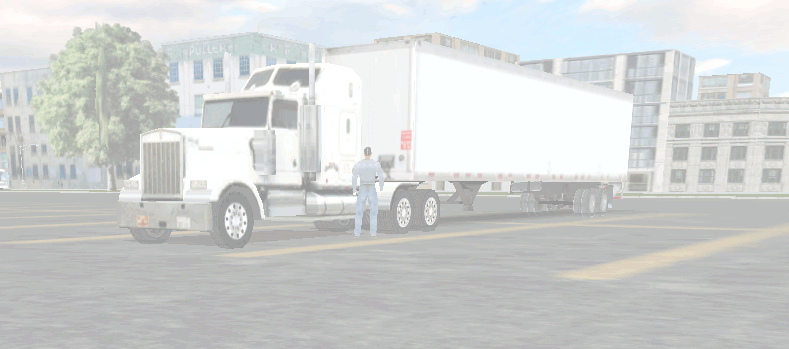 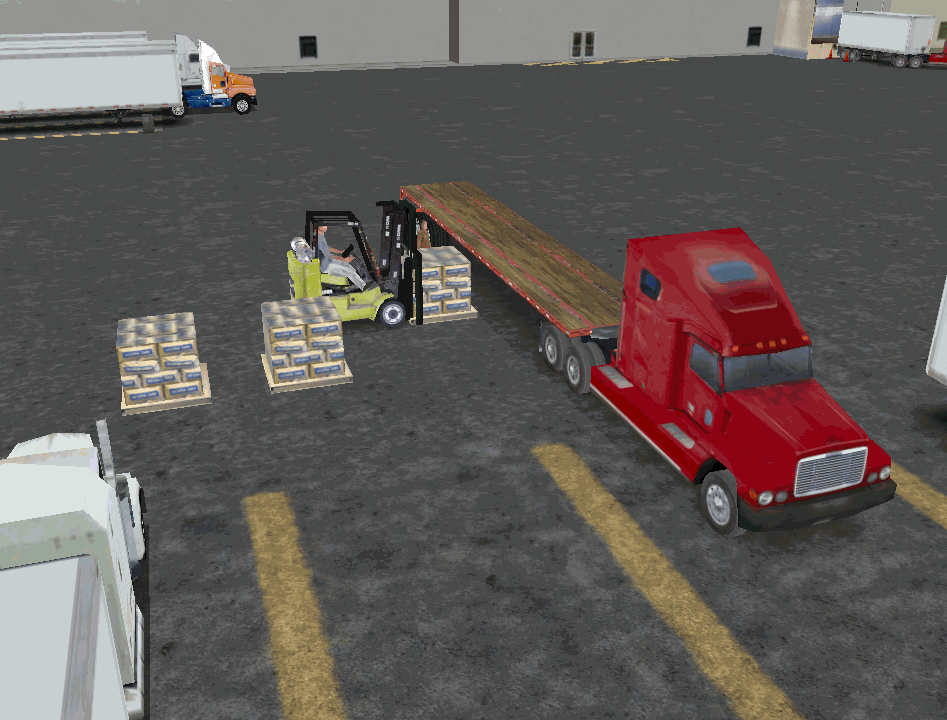 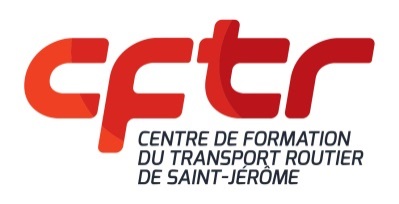 Exemples d’activités qui sontconsidérées comme heures de service
La participation au chargement ou au déchargement du véhicule lourd;
L’attente pendant laquelle le véhicule lourd fait l’objet;
du chargement ou du déchargement;
d’une inspection;
à la douane;
à un poste de pesée;
d’un entretien;
d’une affectation.
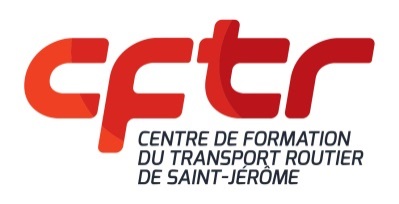 Table des matières
Exemples d’activités qui sontconsidérées comme heures de service
L’attente au cours d’un trajet en raison d’un accident ou d’une autre situation imprévue.
Toute autre fonction pour le compte d’un exploitant de véhicules lourds :
Administrateur;
Répartiteur;
Mécanicien;
Cariste;
Etc.
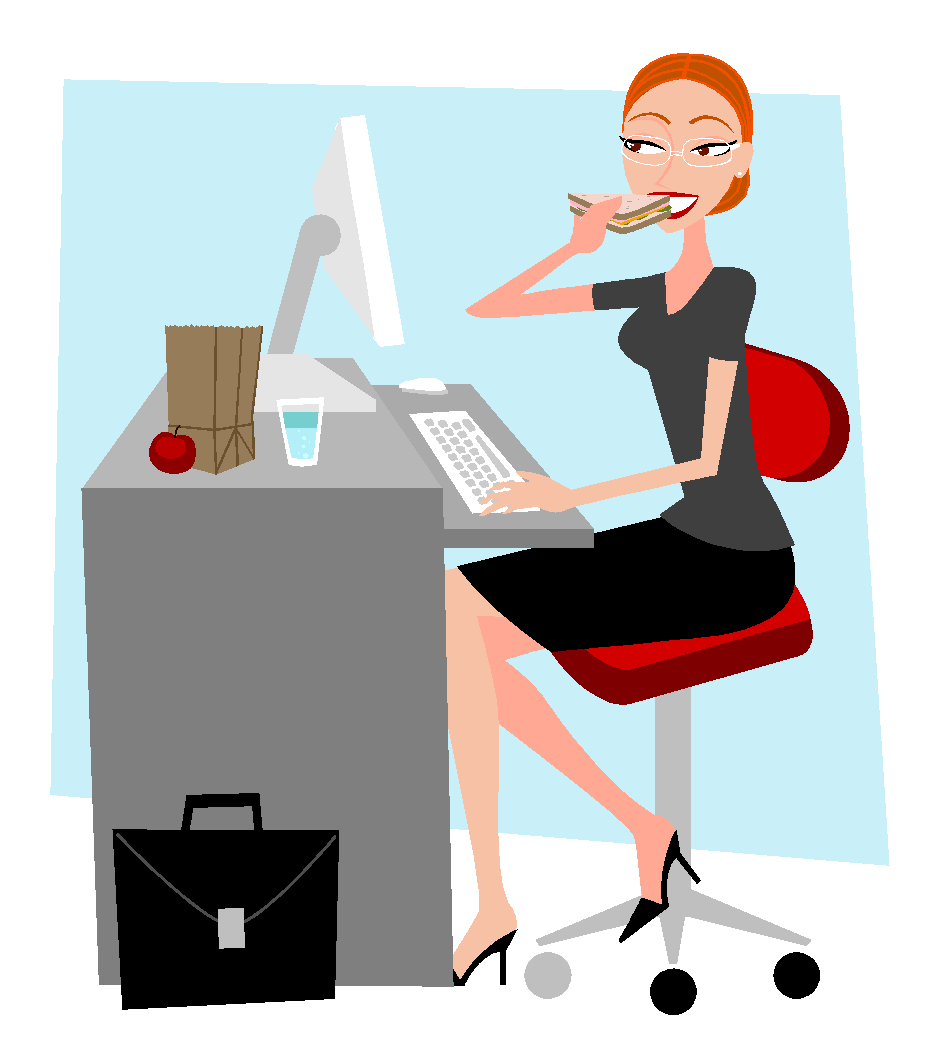 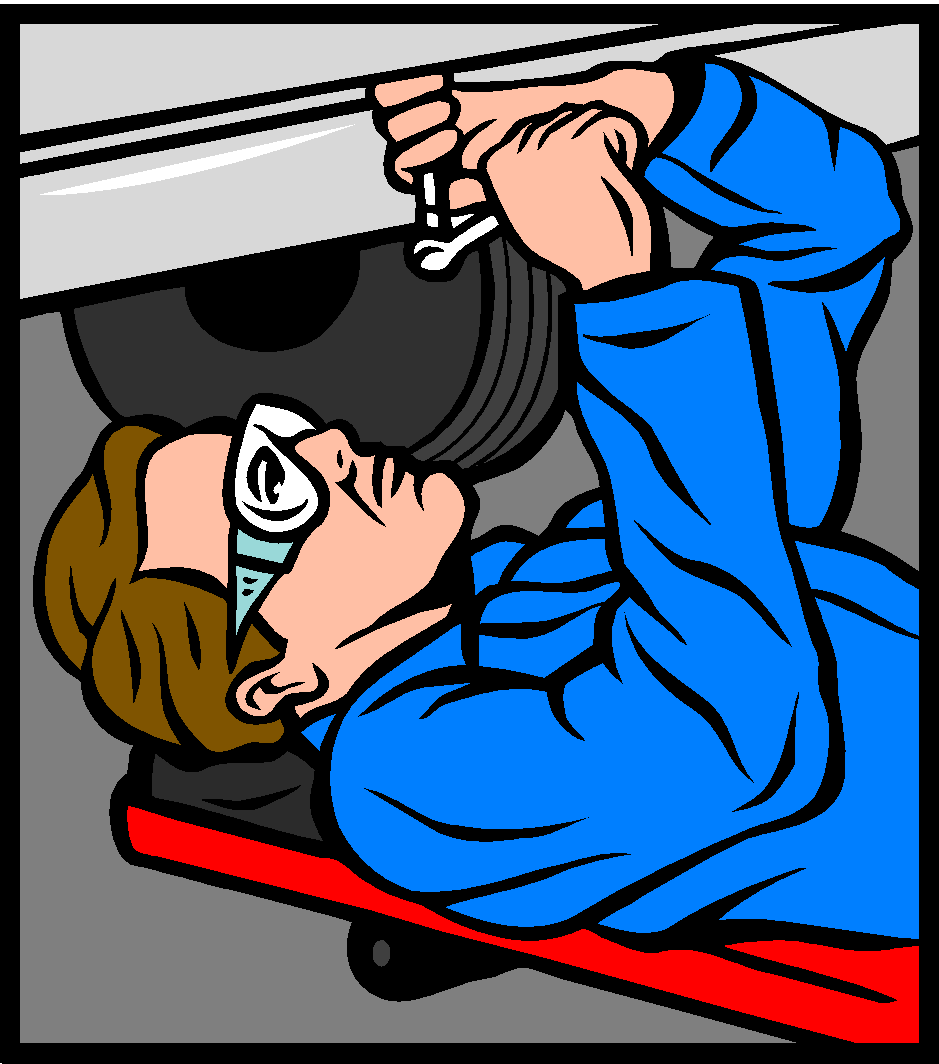 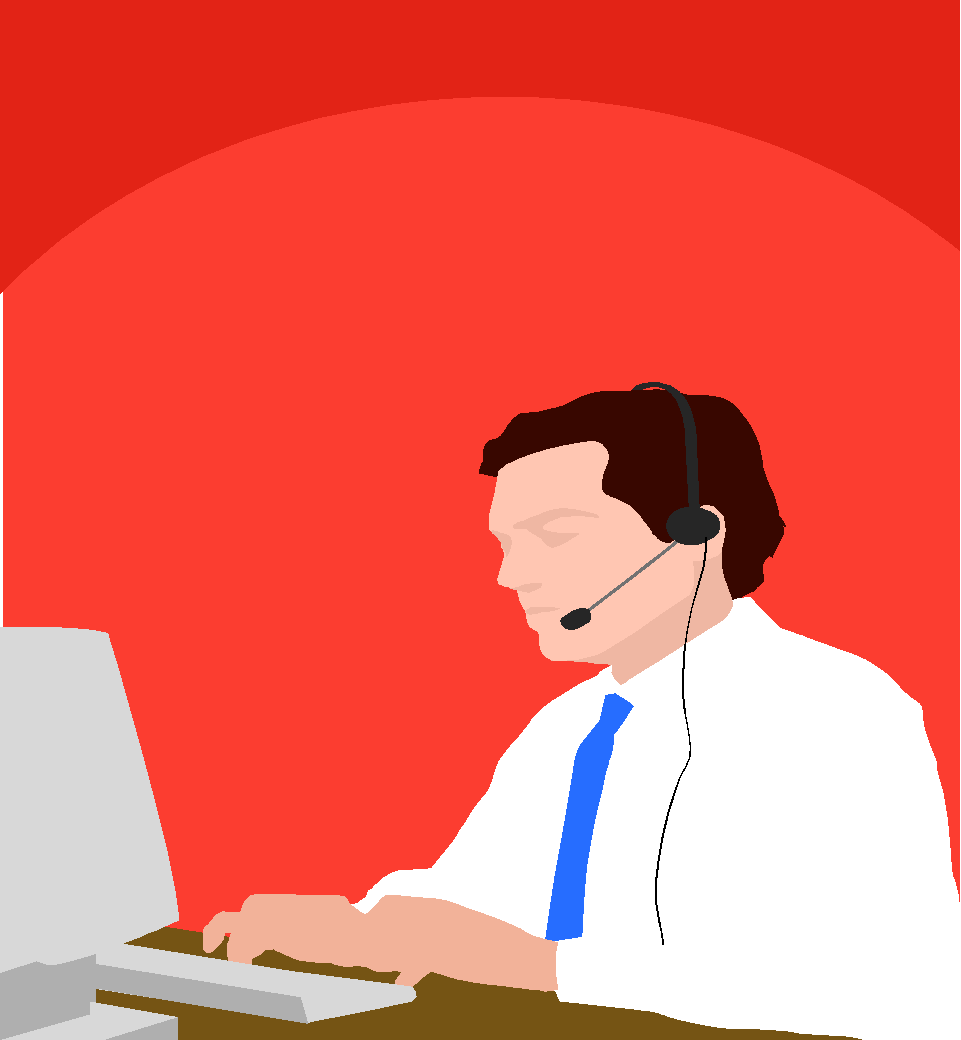 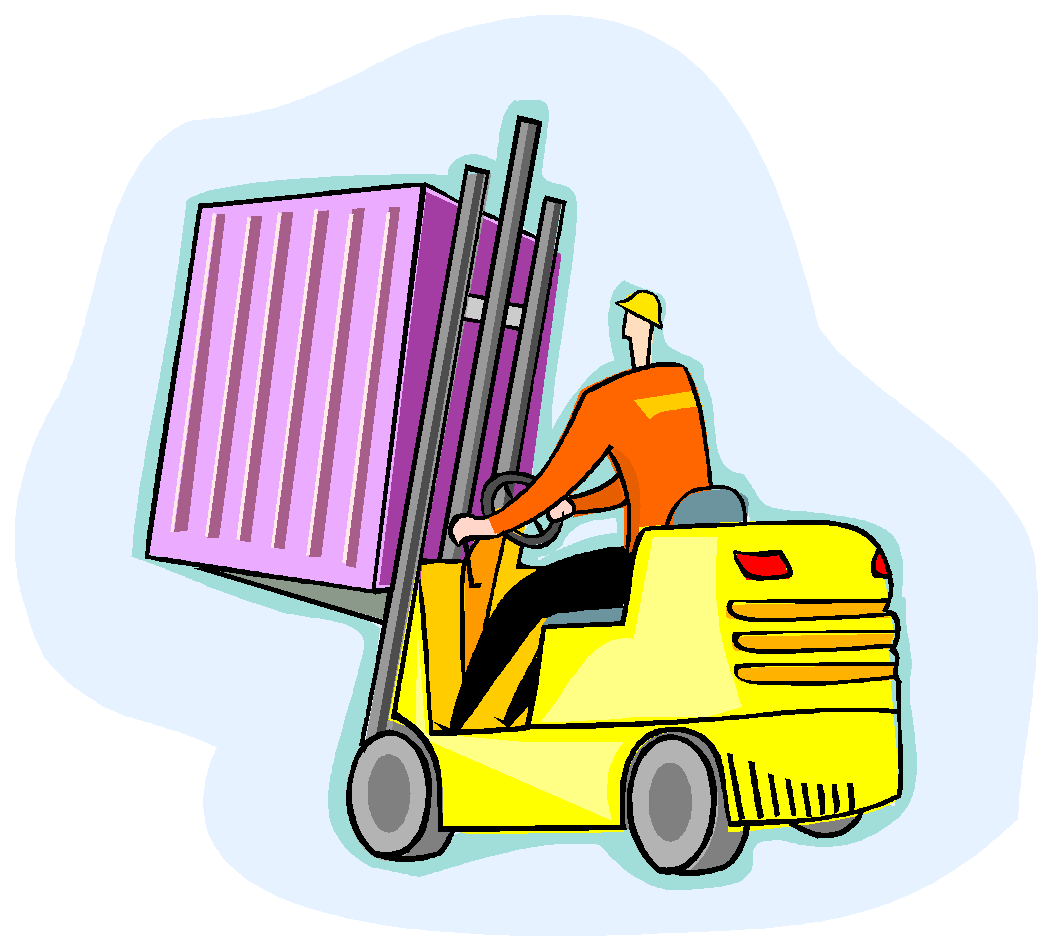 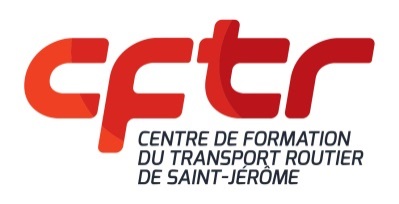 Attention
Il est interdit à l’exploitant de véhicules lourds, à l’expéditeur, au consignataire ou à toute autre personne de demander, d’imposer ou de permettre à un conducteur de conduire, de la même façon qu’il est interdit à ce conducteur de conduire si :
Les facultés du conducteur sont affaiblies au point qu’il est dangereux qu’il conduise;
Le fait de conduire compromettrait ou risquerait de compromettre la sécurité ou la santé du public, du conducteur ou des employés du transporteur routier;
Il a fait l’objet d’une déclaration de mise hors service;
Le conducteur ne serait pas en conformité avec le présent règlement s’il conduisait.
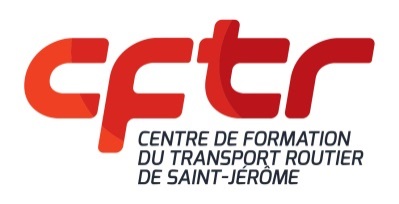 Questions
Un conducteur doit inscrire sur une fiche    journalière son temps réparti en 4 activités.  Quelles sont-elles?

         
Où devrait-on répartir les activités suivantes? 
a)	vous conduisez le véhicule :	 
b)	vous inspectez votre camion: 	
c)	vous chargez votre camion :	
d)	vous êtes au restaurant :	
e)	vous êtes à la maison :	
f)	vous faites le plein de carburant :	
g)	vous attendez une assignation :	
h)	vous dormez 4 heures dans la couchette :	
i)	vous complétez vos documents :
Repos, couchette, conduite et travail (service)
conduite
service
service
repos
repos
service
service
couchette
service
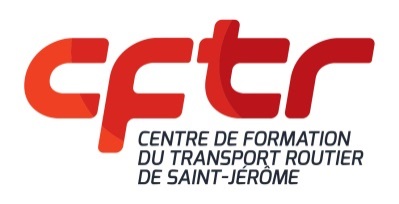 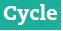 Les cycles 1 et 2
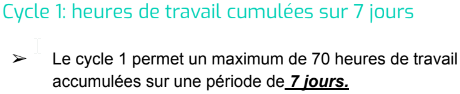 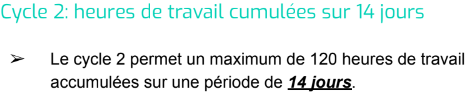 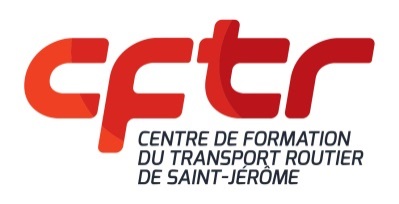 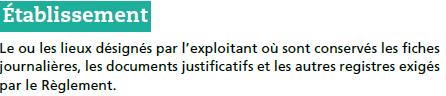 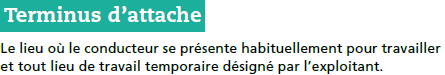 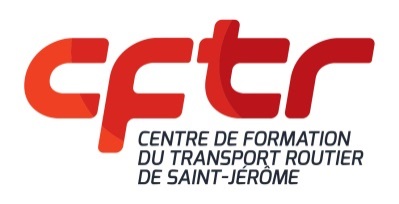 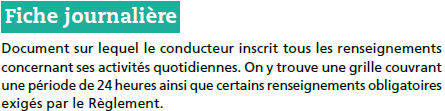 Troisième petite ligne 0,75= 45 minutes
Première petite ligne 0,25= 15 minutes
Deuxième petite ligne 0,50= 30 minutes
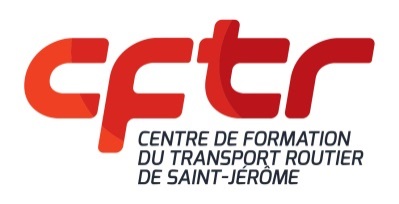 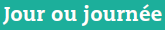 Période de 24 heures
0 hrs (minuit)
24 hrs (minuit)
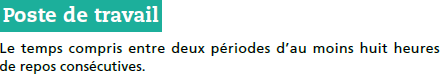 8 hrs repos
8 hrs travail
8 hrs repos
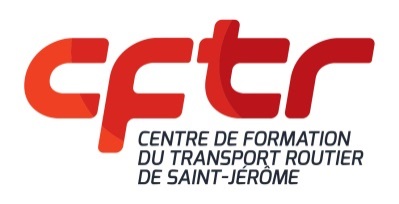 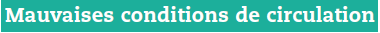 Conditions non prévisible avant de commencer à conduire.
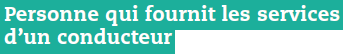 Conducteur d’agence
Voiturier-remorqueur (Broker)
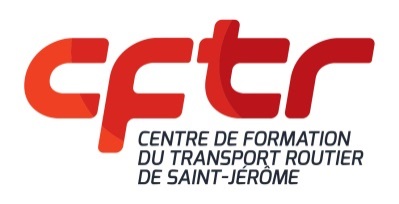 Table des matières
Rayon de 160 km
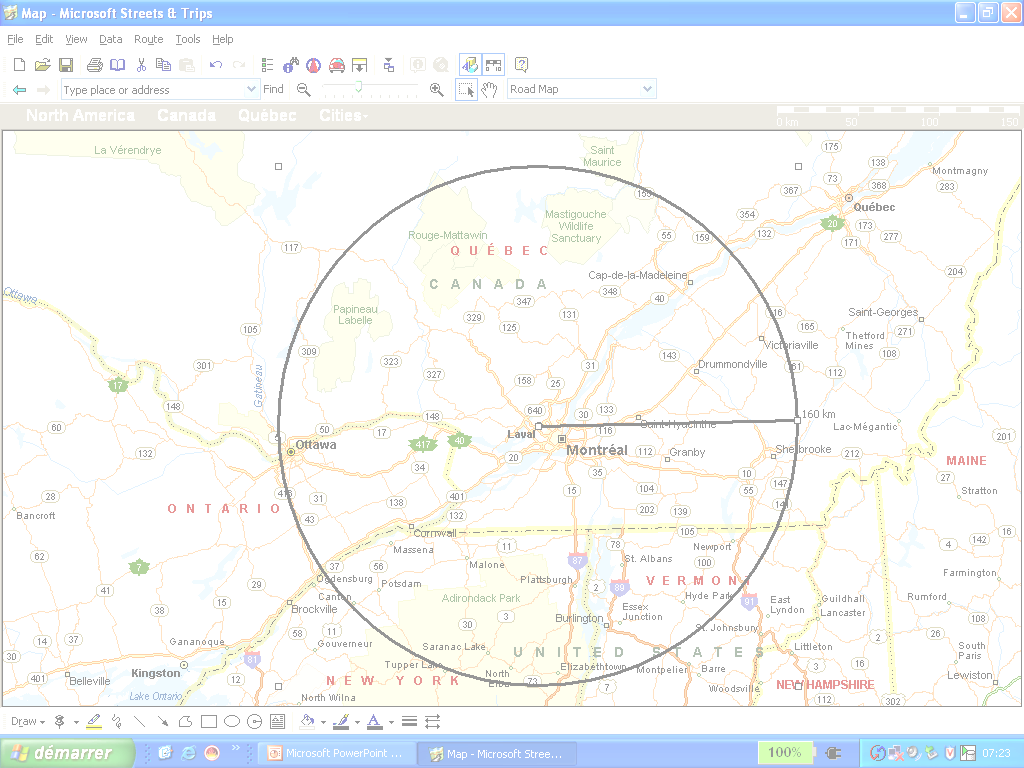 Un conducteur qui conduit à l’intérieur d’un rayon de 160 km à partir du terminus d’attache n’a pas à compléter de fiche journalière, si:
Il retourne à chaque jour à son port d’attache pour y prendre au moins 8 heures de repos consécutives;
L’exploitant tient un document indiquant les heures de service et de repos pour chaque journée où le conducteur ne complète pas de fiche journalière.
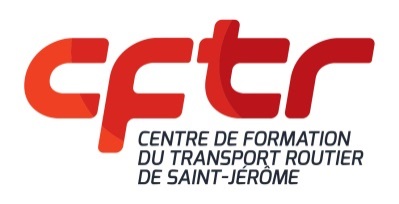 Rayon de 160 km
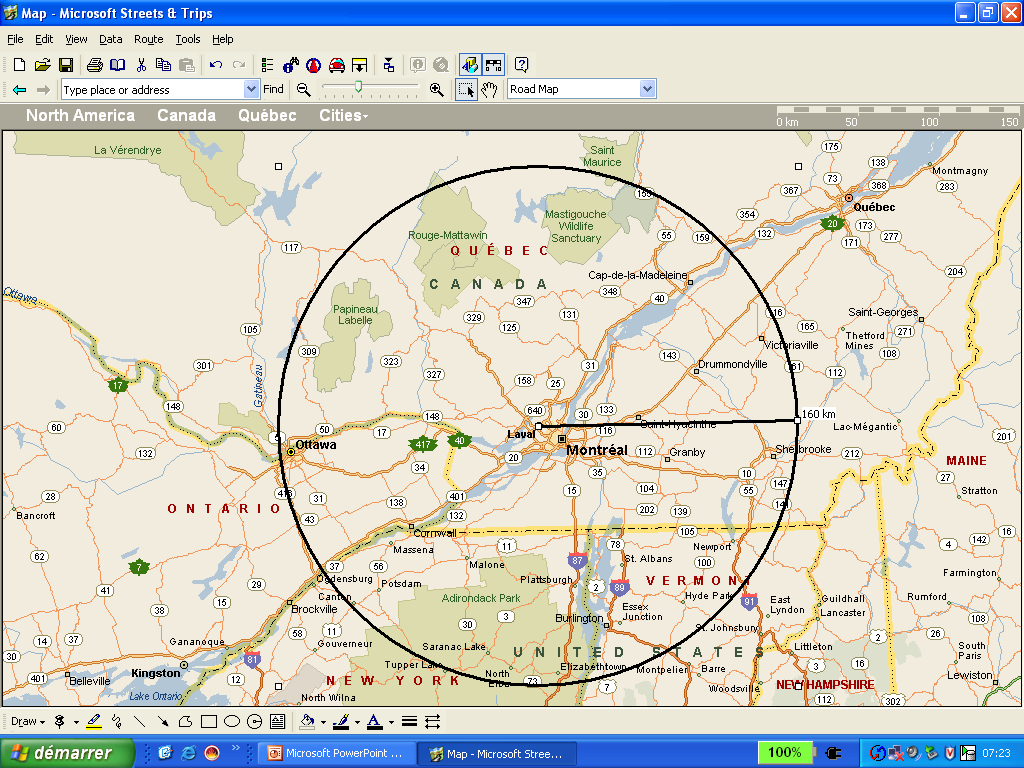 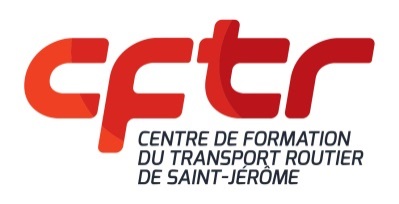 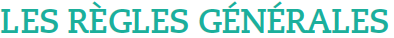 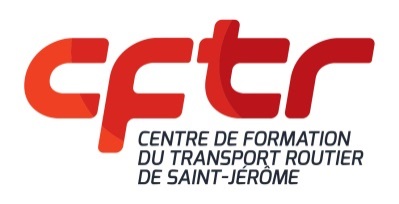 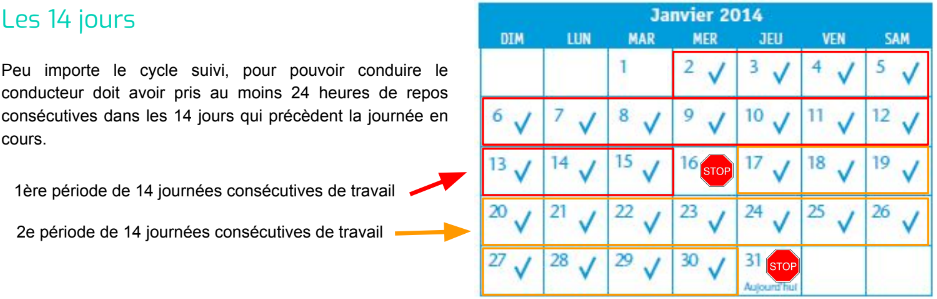 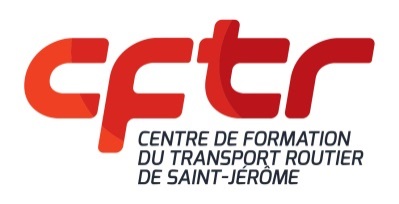 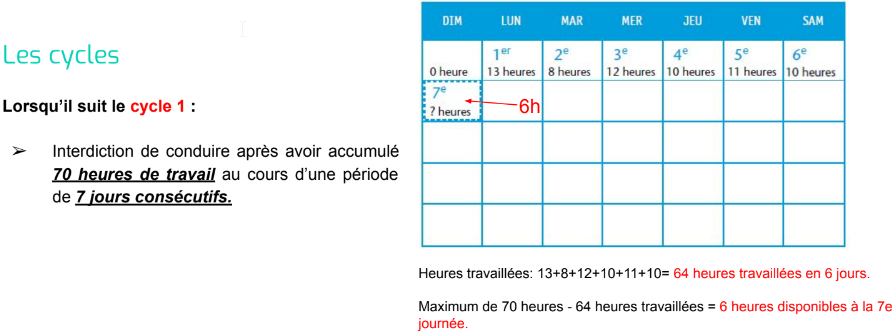 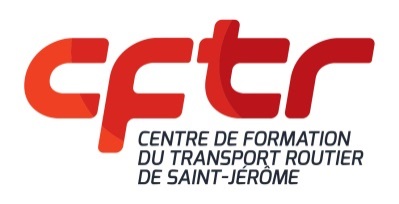 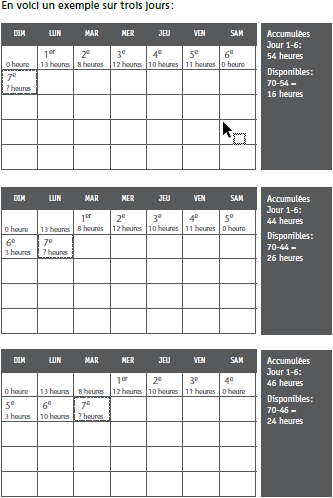 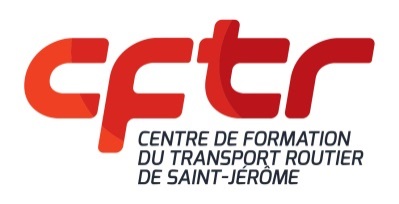 Exercices cycle 1
Quel est le maximum d’heures de travail disponibles le jour 7 en utilisant le cycle 1 ?
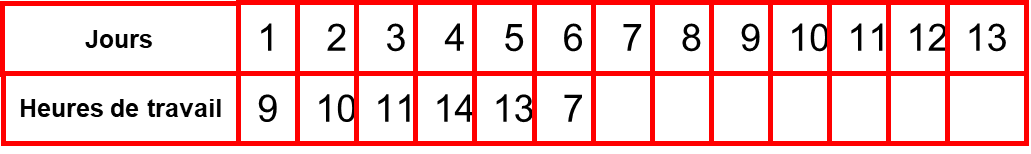 6
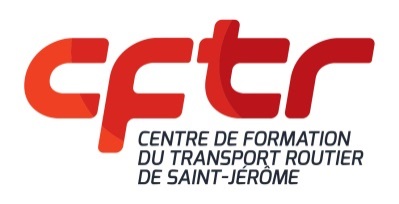 Exercices cycle 1
2.   Quel est le maximum d’heures de conduite disponibles le jour 9 en utilisant le cycle 1 ?
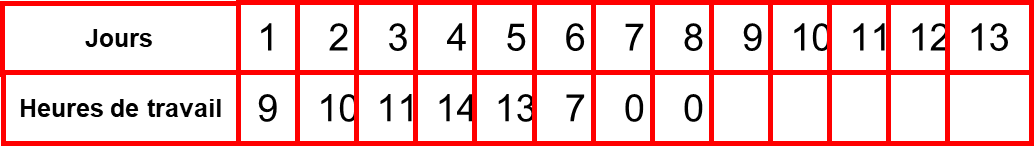 13
[Speaker Notes: (remise à zéro après 36 heures consécutives de repos)]
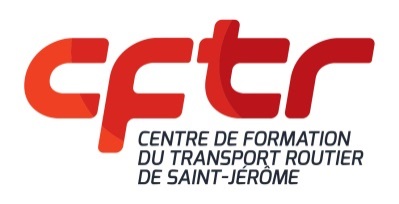 Exercices cycle 1
3.   Quel est le maximum d’heures de travail disponibles le jour 9 en utilisant le cycle 1 ?
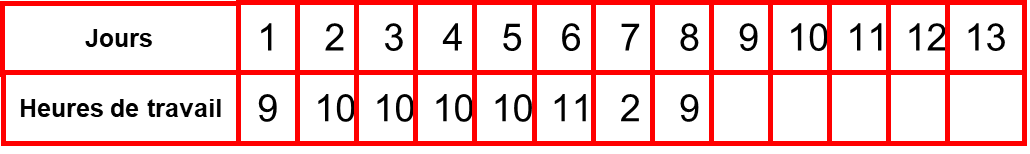 14
[Speaker Notes: 14 heures maximum même s’il en reste 18 au total pour le cycle.]
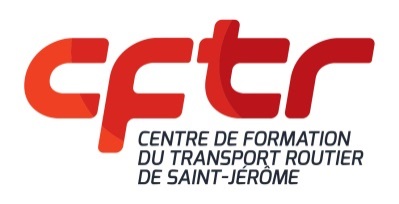 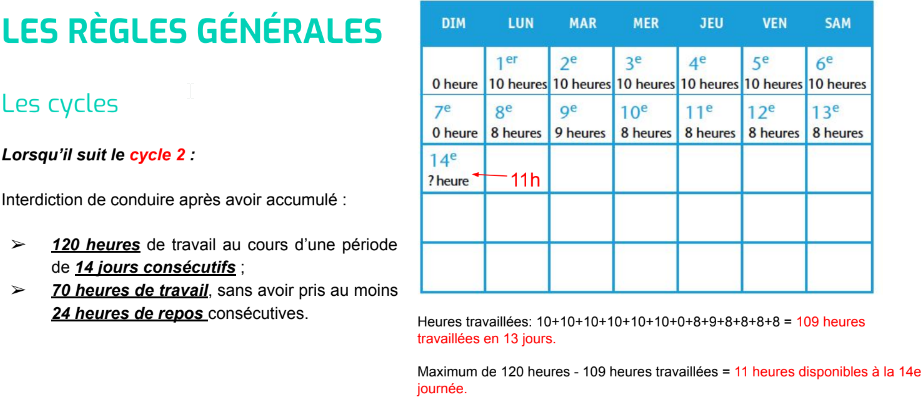 Les deux conditions du cycle 2
Conditions 2
Conditions 1
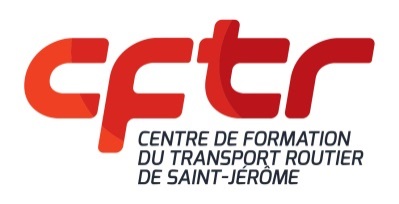 Exercices cycle 2
1.   Quel est le maximum d’heures de travail disponibles le jour 7 en utilisant le cycle 2 ?
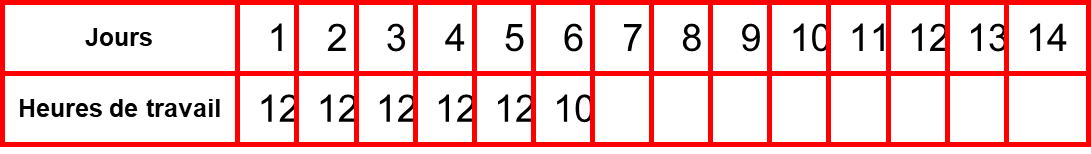 0
[Speaker Notes: Après 70 heures il doit prendre 24 hrs de repos.]
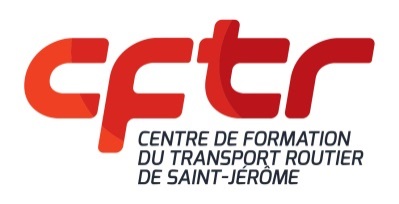 Exercices cycle 2
2.   Quel est le maximum d’heures de travail disponibles le jour 12 en utilisant le cycle 2 ?
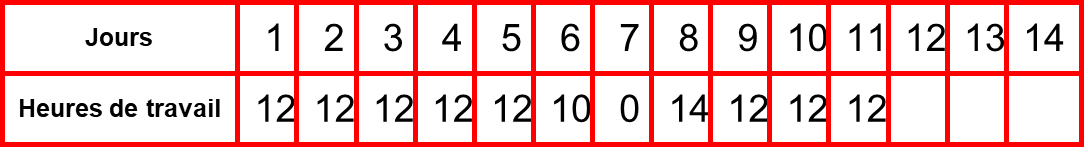 0
2B.   Que pourrait faire cette personne si les 13 et 14èmes jours elle prenait aussi du repos?
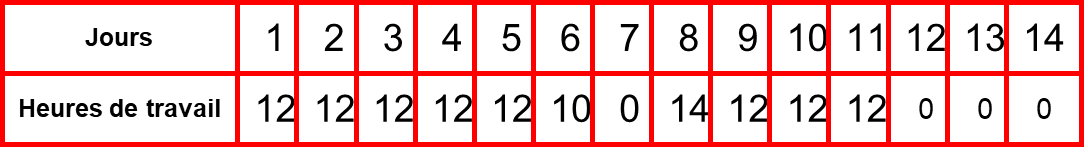 Elle peut remettre sa fiche récapitulative à 0 OU entreprendre un nouveau cycle de travail,(soit le cycle 1 ou le cycle 2).
[Speaker Notes: Il a cummulé 120 hrs.]
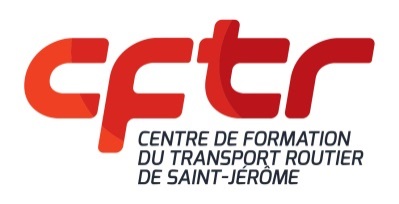 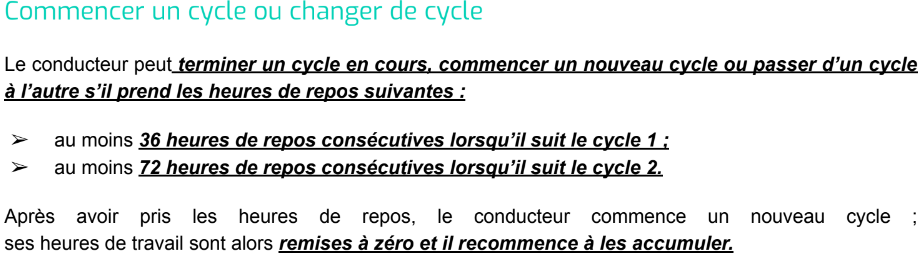 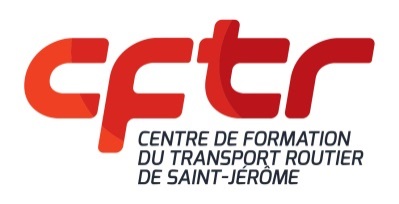 Revenons au POSTE de travail.
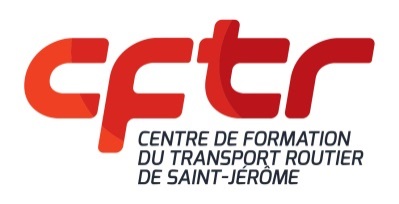 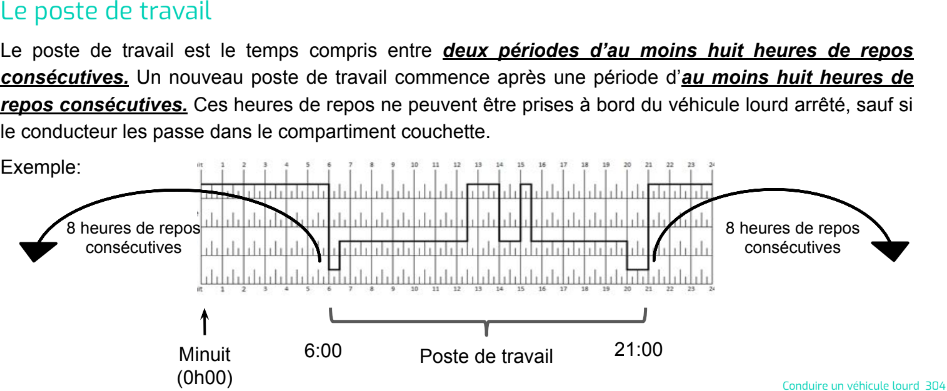 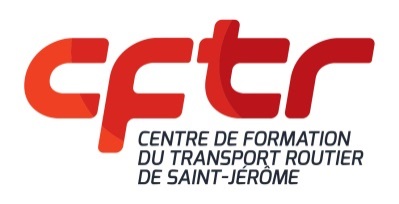 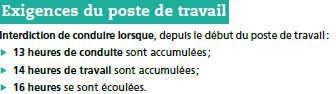 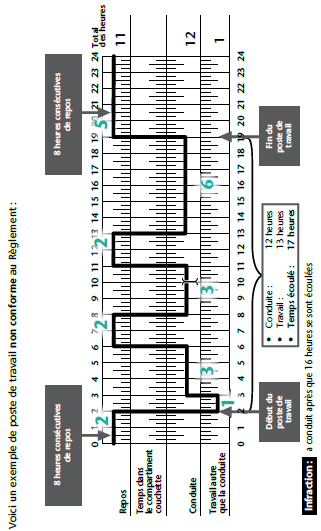 Conclusion
Ne plus conduire après 20 h 00
Remarques
total des
heures
minuit
1
1
2
2
3
3
4
4
5
5
6
6
7
7
8
8
9
9
10
10
11
11
12
12
13
13
14
14
15
15
16
16
17
17
18
18
19
19
20
20
21
21
22
22
23
23
24
24
repos
couchette
conduite
service
minuit
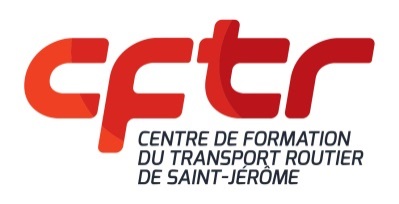 Méthode de calcul des heures de conduite disponibles selon les exigences du poste de travail
Règle des 13 heures de conduite

Règle des 14 heures de travail

Règle des 16 heures d’amplitude
20 h 00
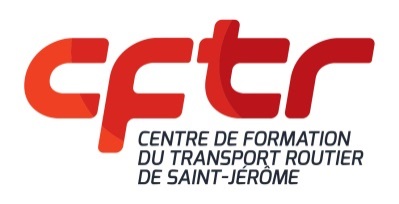 Méthode de calcul des heures de conduite disponibles selon les exigences du poste de travail
Règle des 13 heures de conduite
Il faut additionner les heures de conduite.
Dans notre exemple :	3 h 30 min. + 3 h 30 min. + 4 heures = 11 heures de conduite.
                                       13 heures – 11 heures = 2 heures
                                       Donc, 18 h 30 + 2 heures = 20 h 30 (ne plus conduire après 20 h 30).
Règle des 14 heures de travail
Il faut additionner les heures de service et les heures de conduite.
Dans notre exemple :
30 min. (service) + 3 h 30 min. (conduite) + 3 h 30 min. (conduite) + 1 h (service) + 4 h (conduite) =
12 h 30 min. de travail.
14 heures – 12 heures 30 minutes = 1 heure 30 minutes
Donc, 18 h 30 + 1 heure 30 minutes = 20 h 00 (ne plus conduire après 20 h 00).

Règle des 16 heures d'amplitude
Il faut additionner 16 heures à l'heure de début du poste de travail.
Dans notre exemple :	Début du poste de travail 5 h 00 + 16 heures = 21 h 00
                                       Donc, ne plus conduire après 21 h 00.


Conclusion
Dans notre exemple, au retour de la période de repos, à 18 h 30, c’est la règle des 14 heures qui détermine le nombre d’heures de conduite disponibles puisque c’est la première des limites rencontrées.  Elle a préséance sur la règle des 13 heures de conduite et celle des 16 heures d’amplitude.
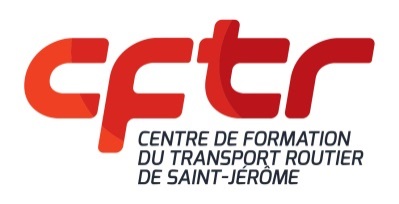 1.  À quelle heure doit-il cesser de conduire, tenant compte qu’il est en repos depuis 7:00 pm (19:00) la journée précédente ?
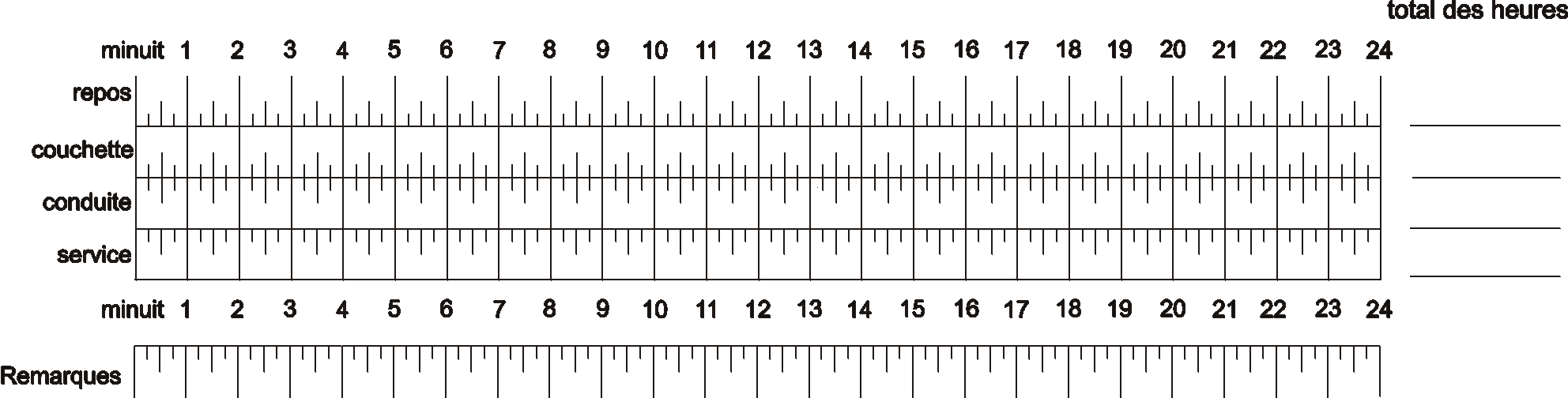 Val D’or  QC
St-Romuald QC
Mont-Laurier QC
Berthierville QC
Le conducteur doit cesser de conduire à 20:30 (08:30 pm) car il a cumulé 13 heures de conduite dans son poste de travail.
[Speaker Notes: Ici c’est la règle du 13 heures de conduite par poste de travail qui arrête la personne de conduire.]
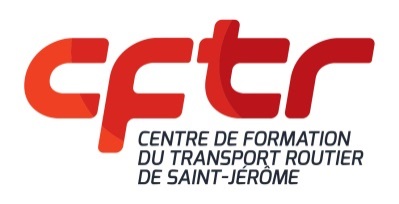 2.  À quelle heure doit-il cesser de conduire, tenant compte qu’il est en repos depuis 7:00 pm (19:00) la journée précédente ?
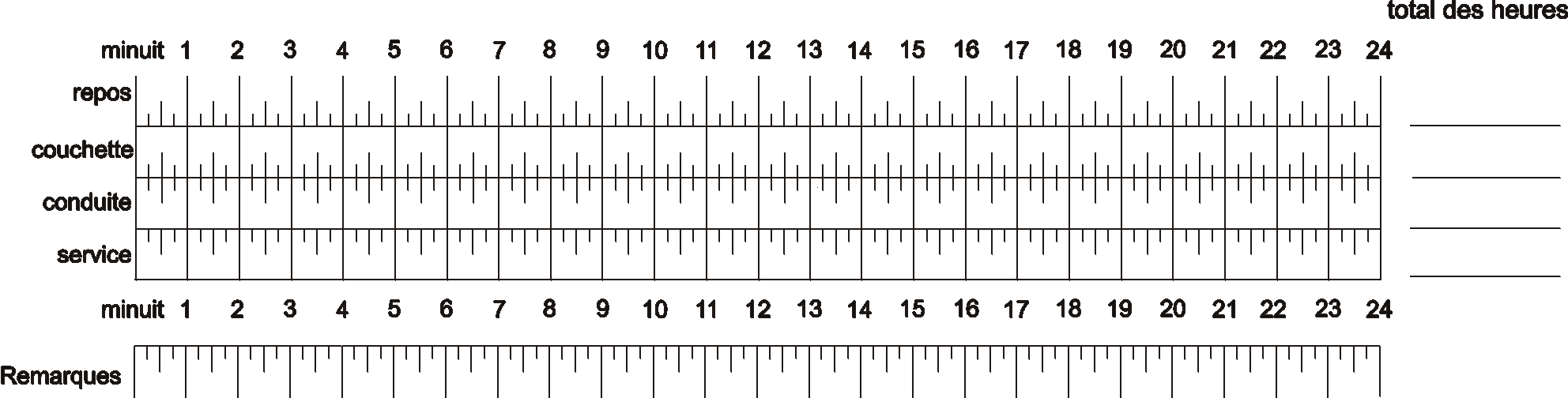 Mirabel QC
Victoriaville QC
Stoneham QC
Saquenay QC
Le conducteur doit cesser de conduire à 20:00 (08:00 pm) car il a cumulé 14 heures de travail dans son poste de travail.
[Speaker Notes: Ici c’est la règle du 14 heures de travail par poste de travail qui arrête la personne de conduire.]
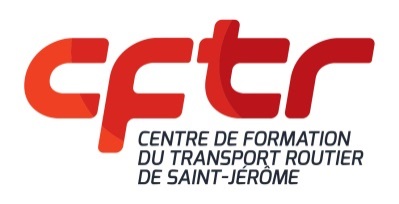 3.  À quelle heure doit-il cesser de conduire, tenant compte qu’il est en repos depuis 7:00 pm (19:00) la journée précédente ?
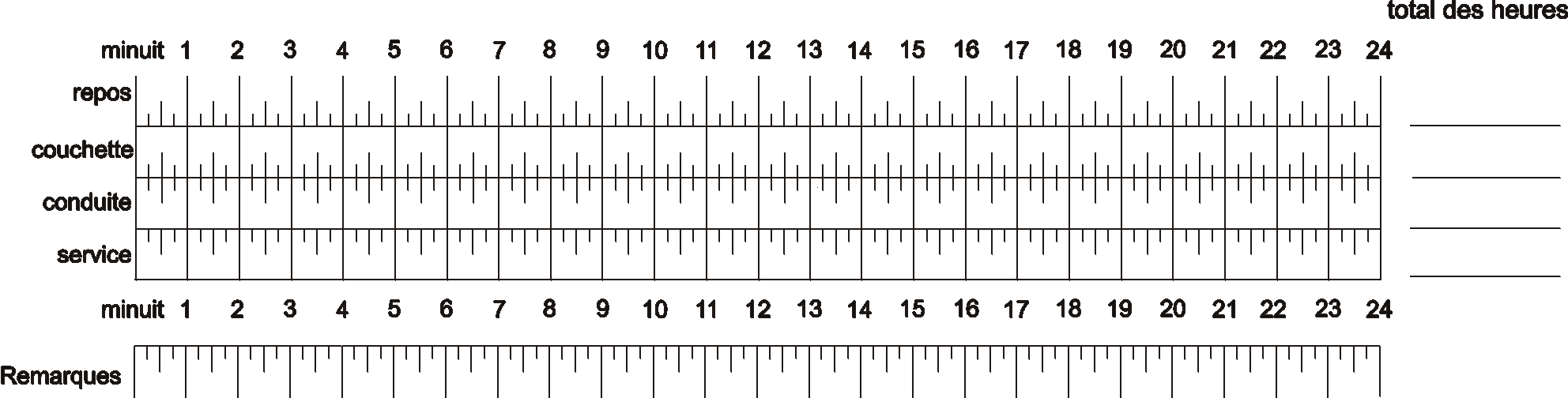 Mirabel QC
Québec QC
Sherbrooke QC
Le conducteur doit cesser de conduire à 21:00 (09:00 pm) car il est entré en service à 5:00 am. 
Donc, 5:00 am + 16 heures = 21:00 (9:00 pm).
[Speaker Notes: Ici c’est la règle du 16 heures d’amplitude par poste de travail qui arrête la personne de conduire.]
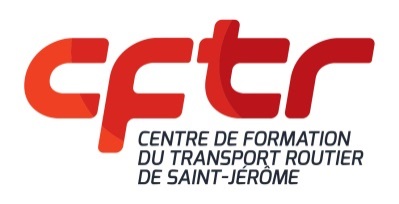 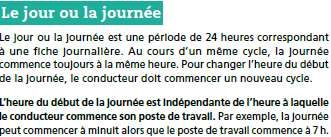 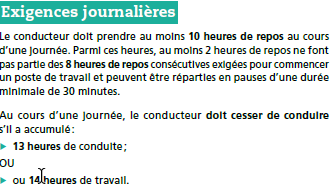 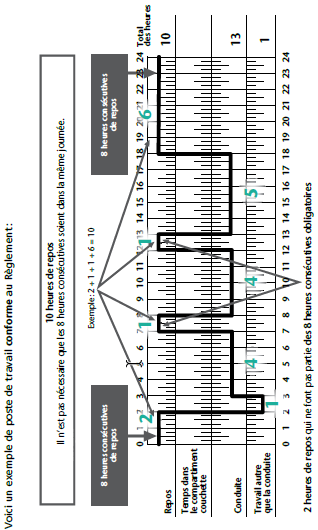 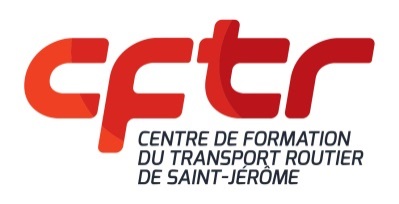 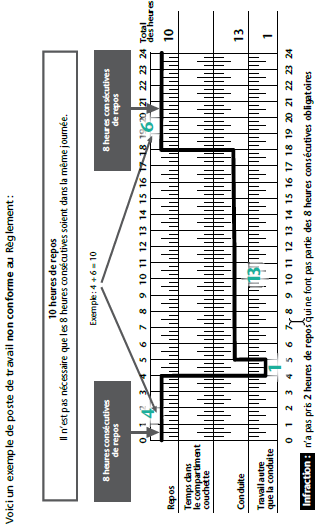 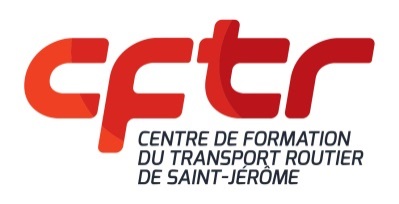 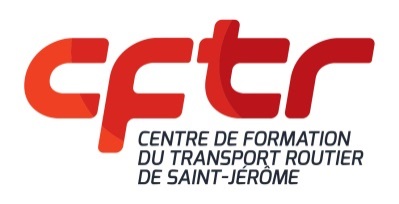 Heures de Conduite, de travail et de Repos dans une grille quotidienne de 24 heures (jour ou journée de travail)
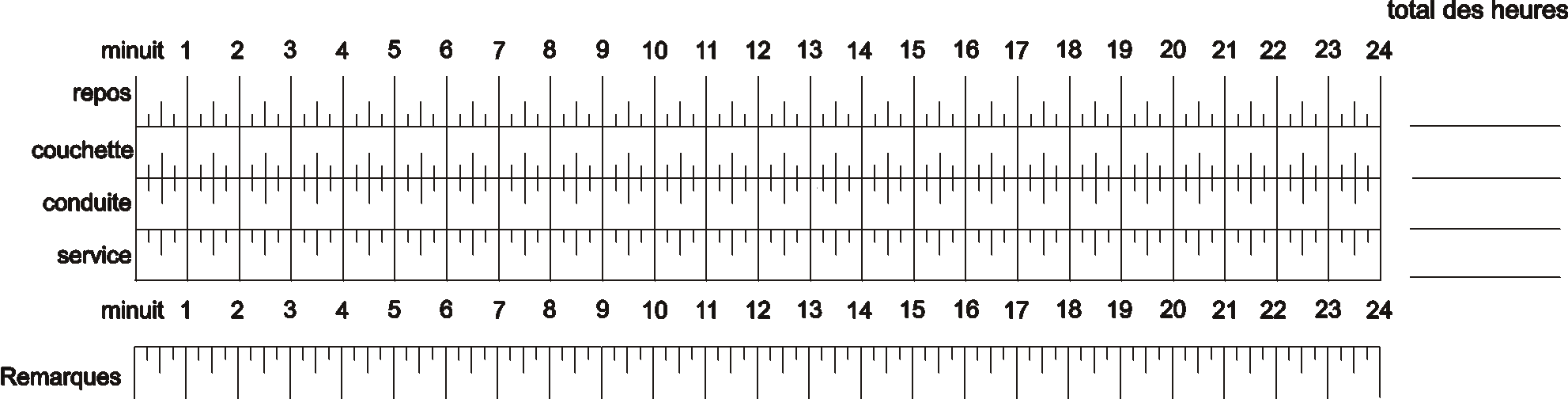 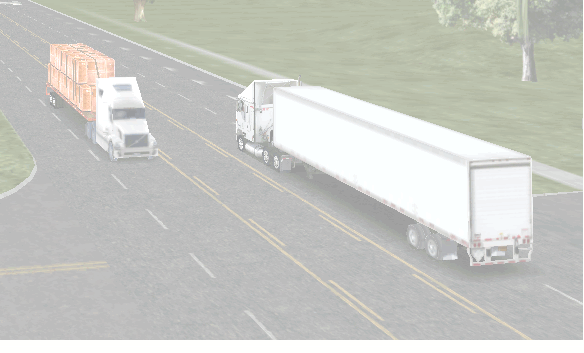 Un conducteur doit:
Ne pas avoir conduit après 13 heures de conduite;
Ne pas avoir conduit après 14 heures de service;
Prendre au minimum 10 heures de repos;
Au moins 8 heures consécutives au repos;
2 heures, à raison d’au moins 30 minutes par période de repos.
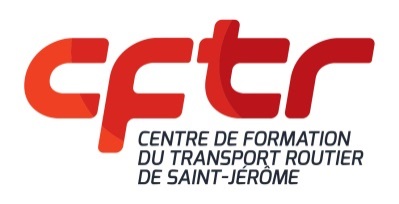 4. Le conducteur a-t-il respecté la réglementation ?
La période de 8 heures de repos consécutives pourrait avoir débuté à la fin de la journée précédente.
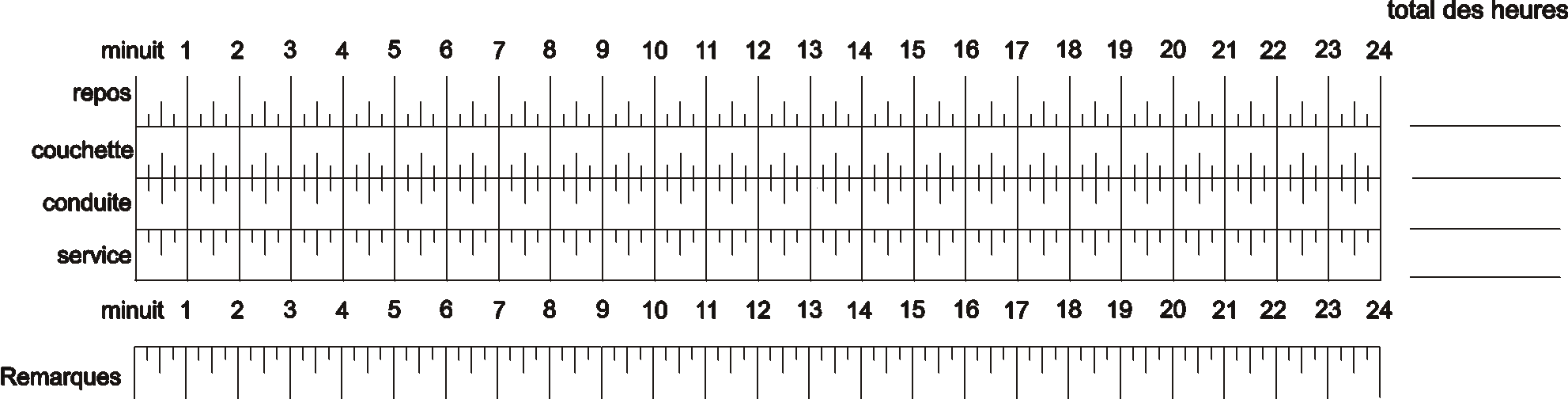 10
0
13
1
Mont-Laurier QC
Montréal QC
St-Pacôme QC
Mt-Joly QC
Saint-Nicolas QC
Oui, cette grille de 24 heures est conforme
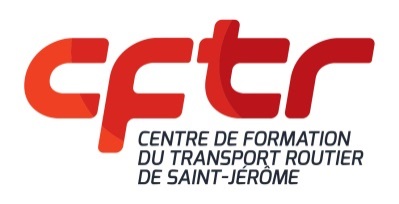 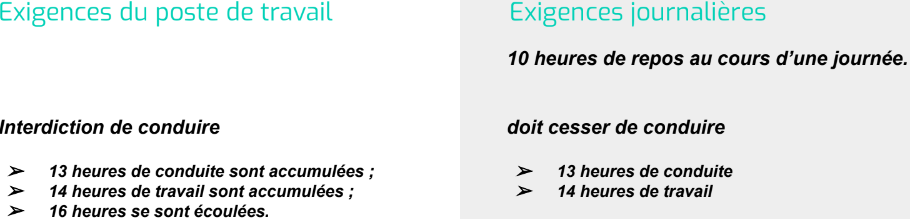 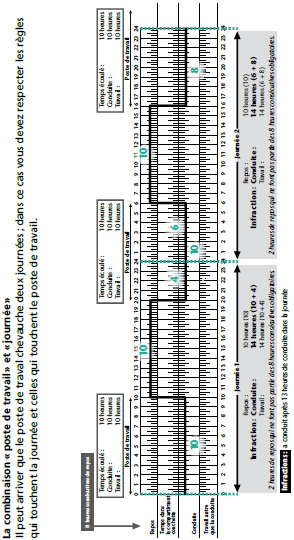 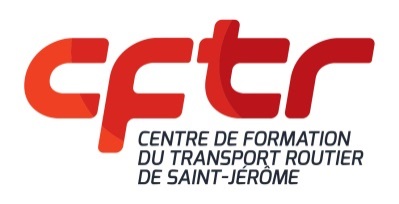 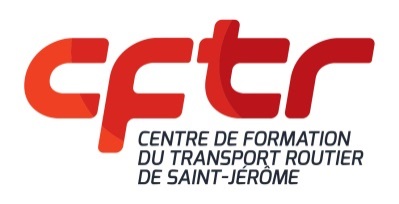 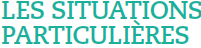 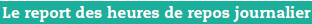 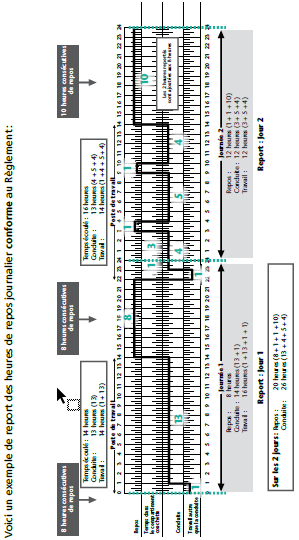 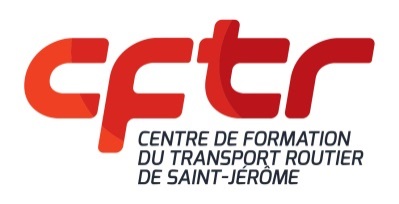 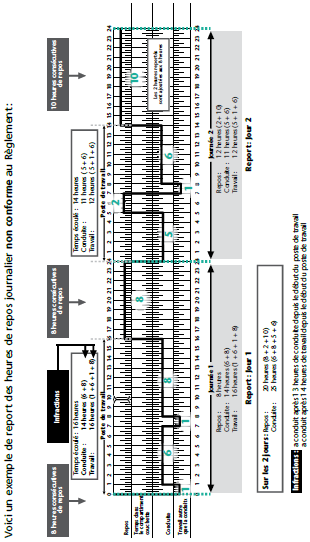 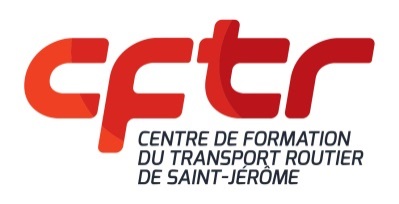 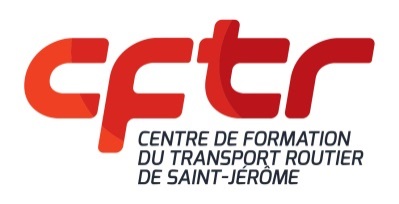 Exercices sur la façon de vérifier la conformité d’un fiche journalière
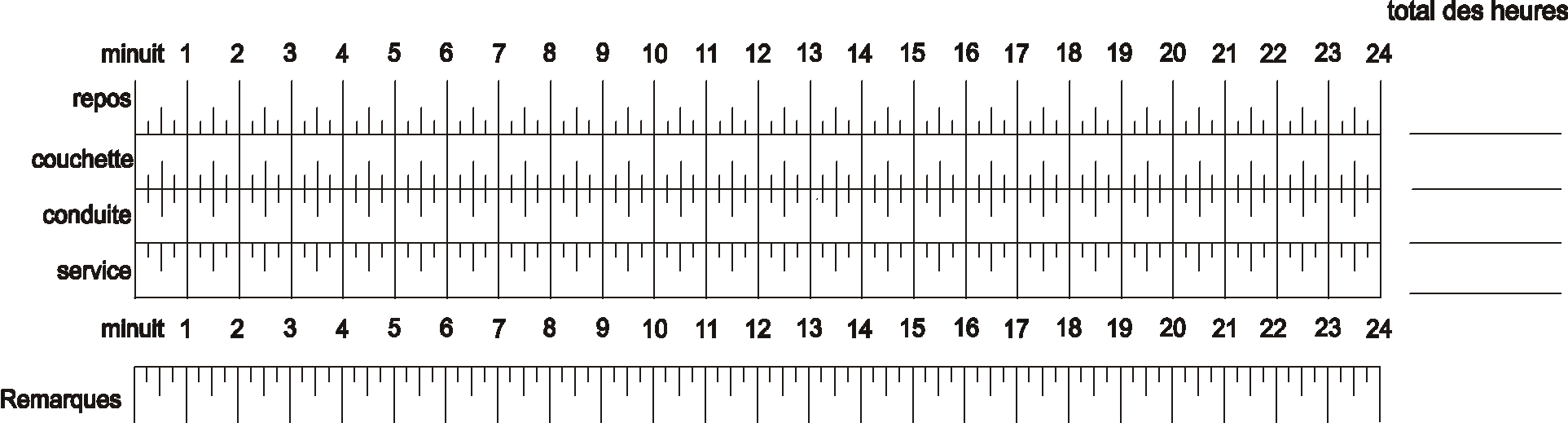 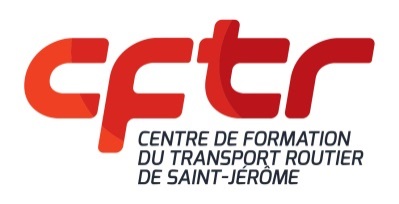 5.  Quelle est le nombre d’heures maximales de conduite pouvez-vous faire?
8 heures
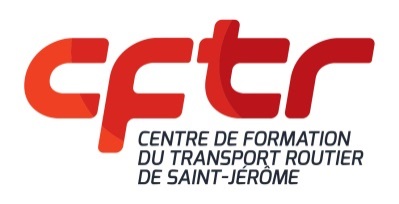 6.  Le conducteur a-t-il respecté la réglementation?
NON, excès de 0,5 heure en temps de conduite
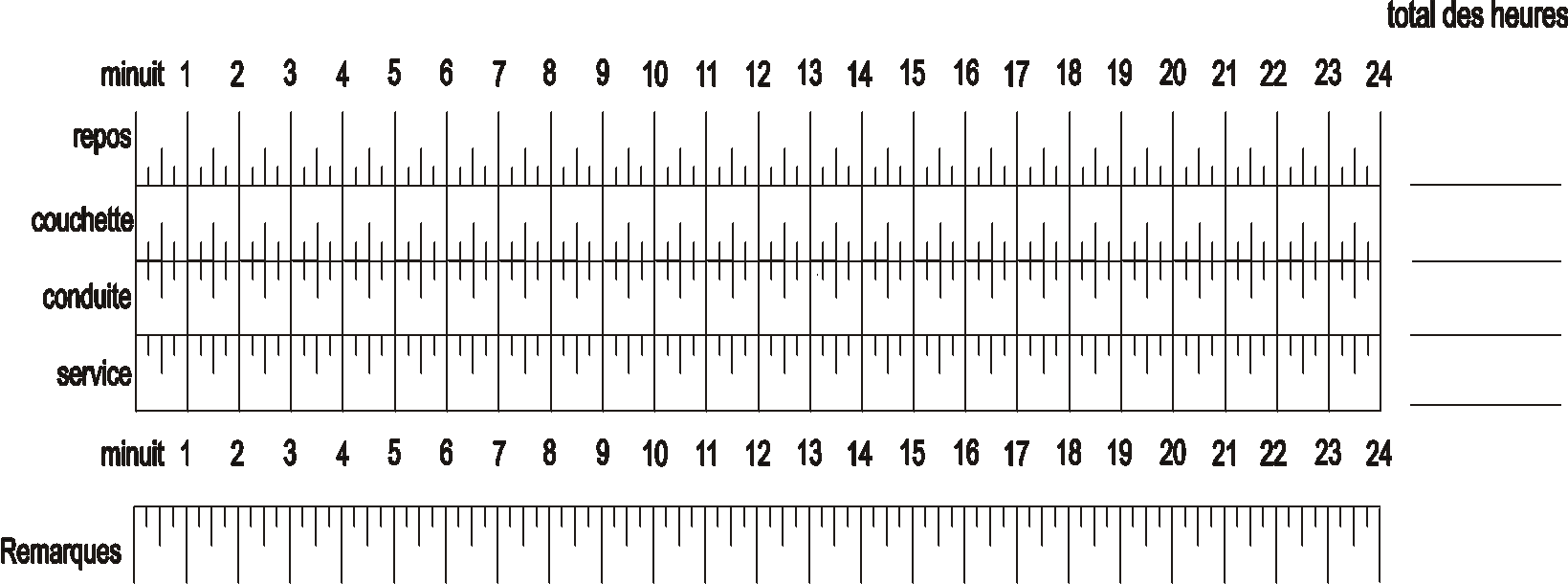 10
 0
13,5
 0,5
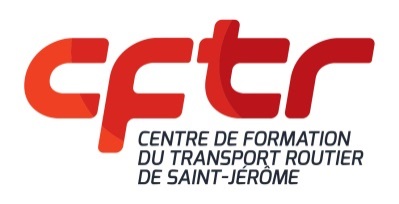 7.  Le conducteur a-t-il respecté la réglementation?
NON, excès du 16 heures
N.B. : Le conducteur était en repos la journée précédente entre 19:00 à 24:00.
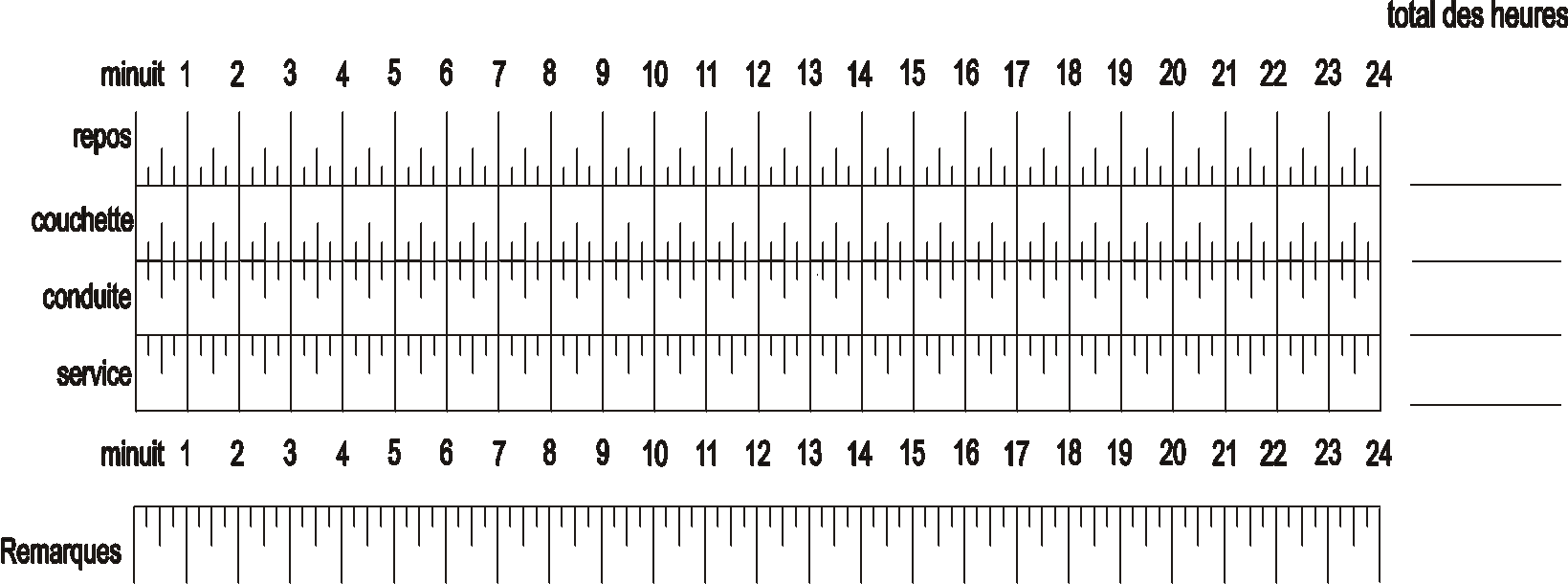 9
0
12,5
 2,5
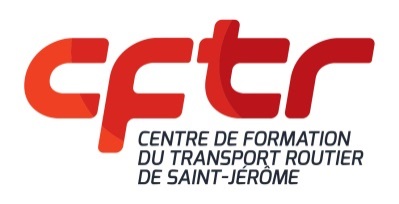 8.  Le conducteur a-t-il respecté la réglementation?
NON, interdit de conduire après 14 heures de travail
N.B. : Le conducteur était en repos la journée précédente entre 19:00 à 24:00.
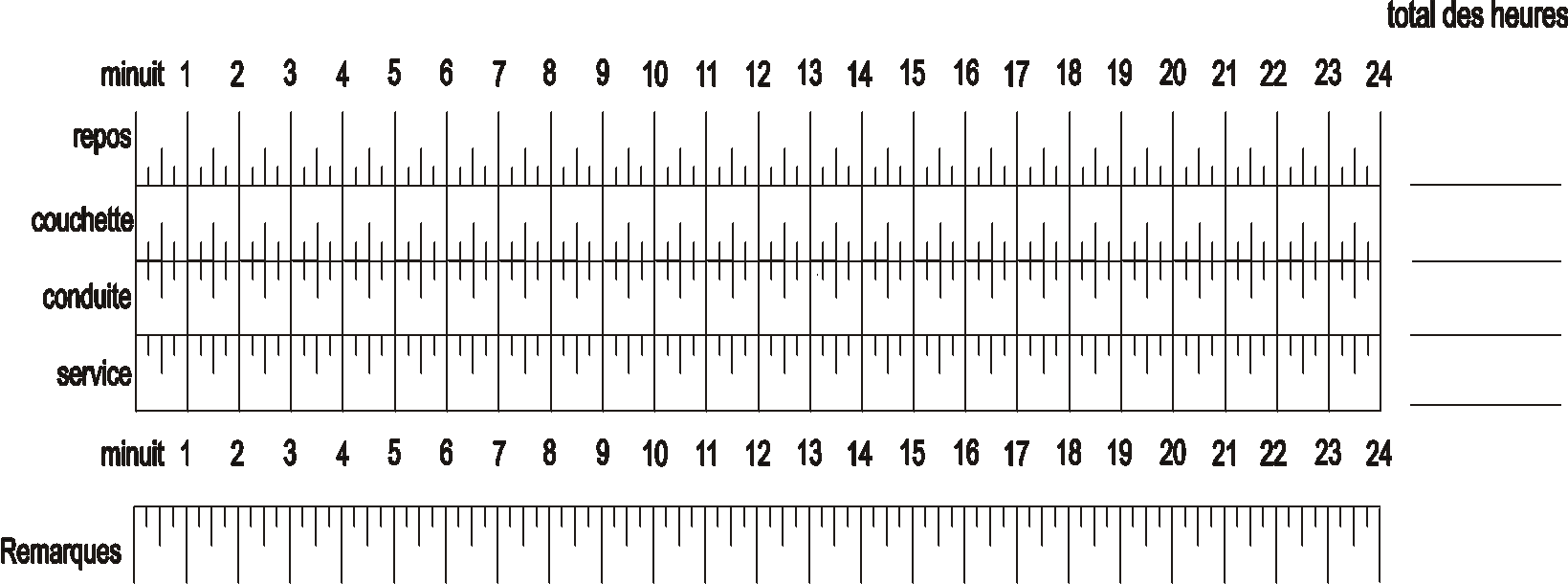 8,5
0
11
4,5
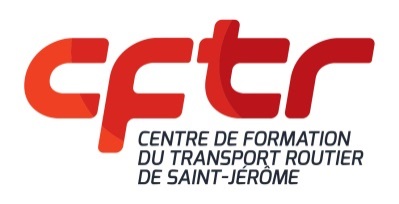 9. Quelle est le nombre d’heures maximales de conduite que vous pouvez faire par la suite?
N.B. : La journée précédente, le conducteur était en repos entre 19:00 à 24:00
7.5 heures
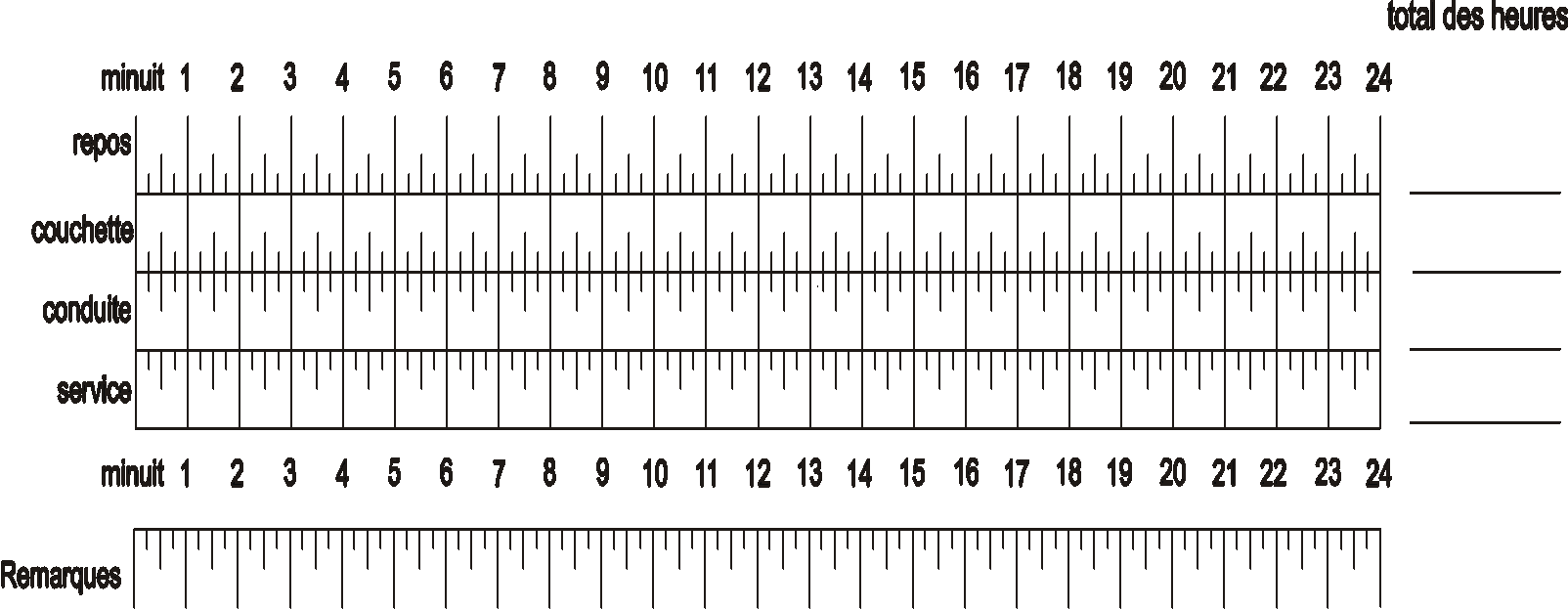 12



0.5
11,5
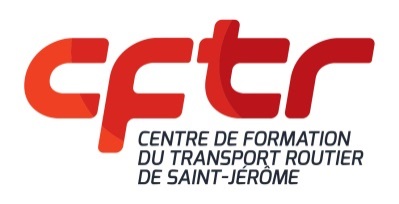 10. Quelle est le nombre d’heures maximales de conduite que vous pouvez faire par la suite?
N.B. : La journée précédente, le conducteur était en repos entre 19:00 à 24:00
3 heures
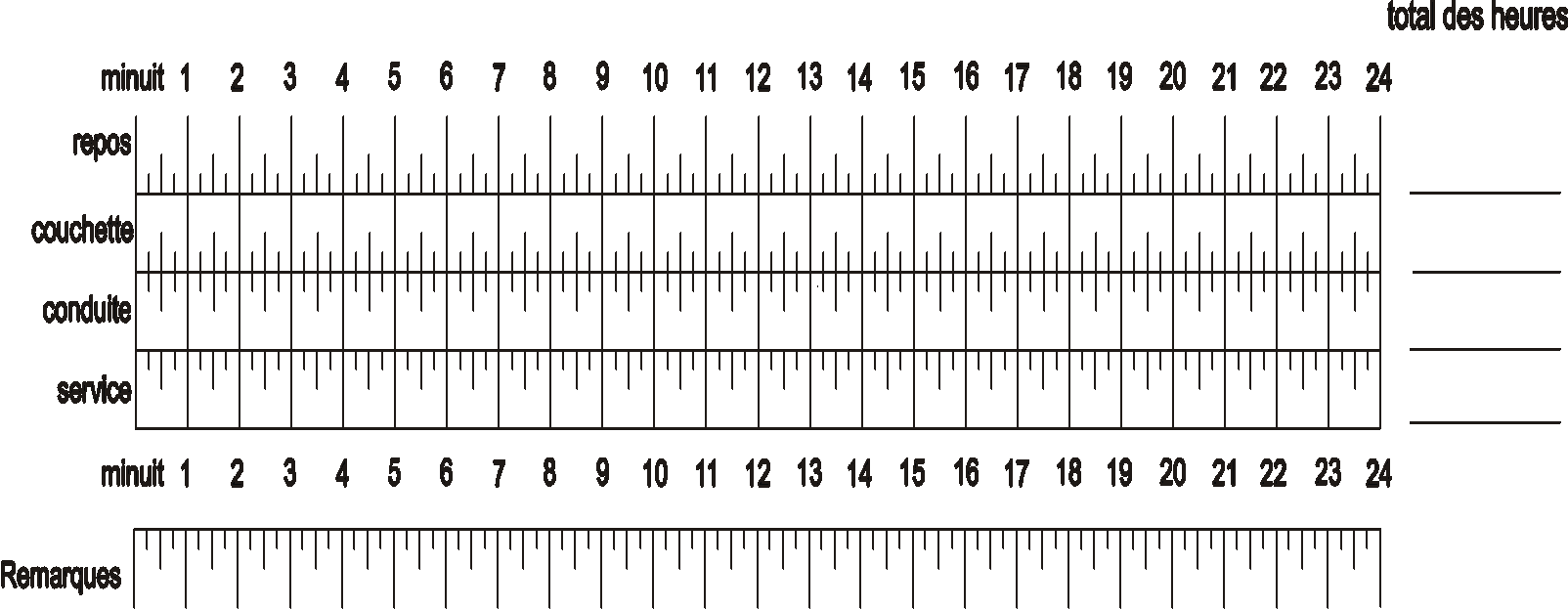 10
9,5
4,5
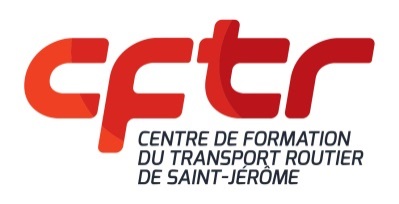 Bonne relecture du CVL Page 290 à 313.

À ceci est associé des exercices dans Moodle.
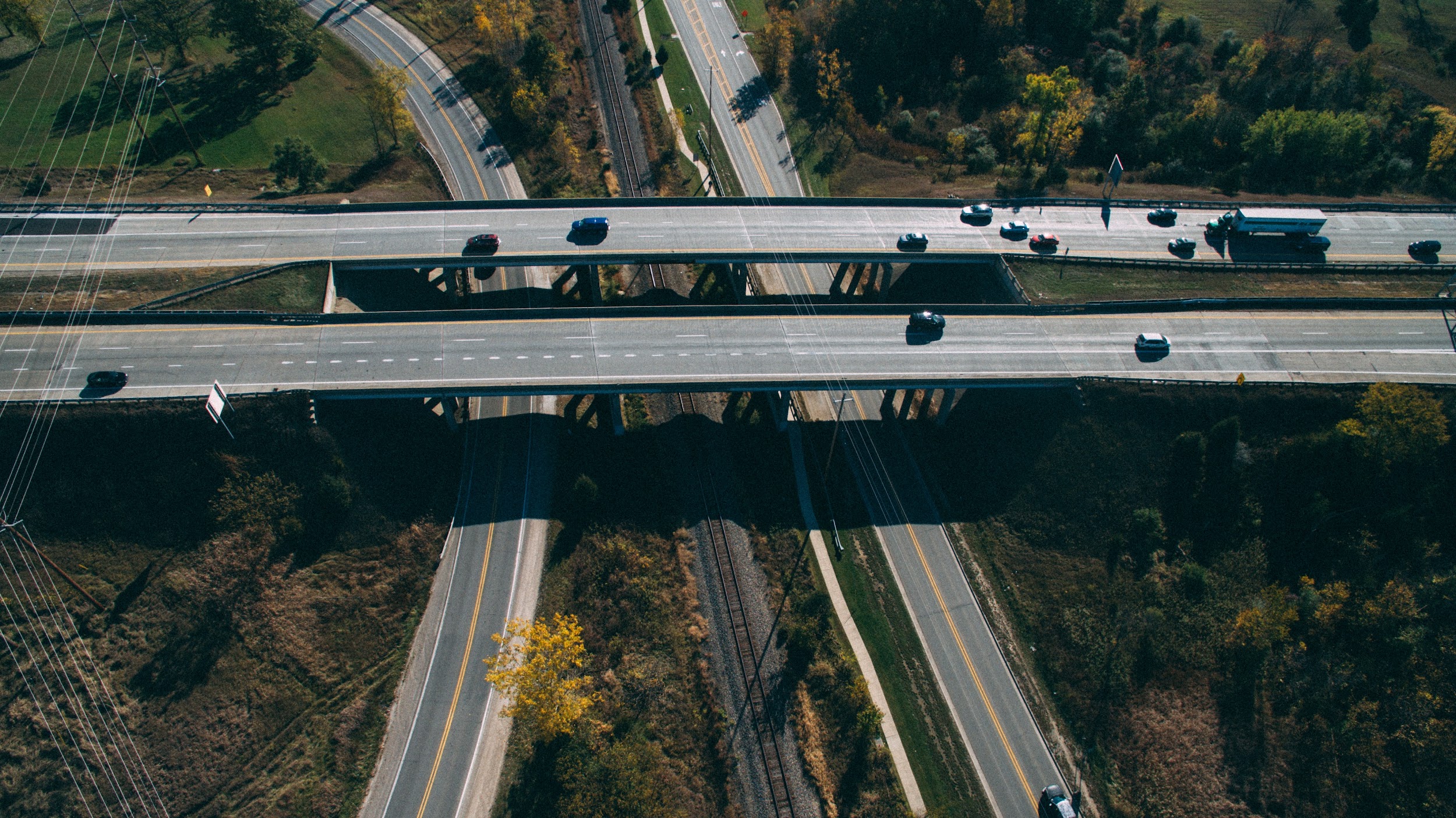 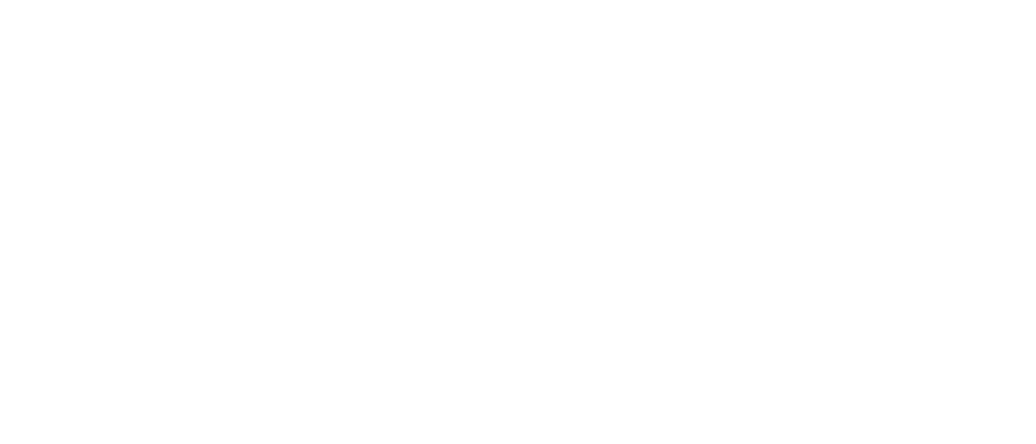 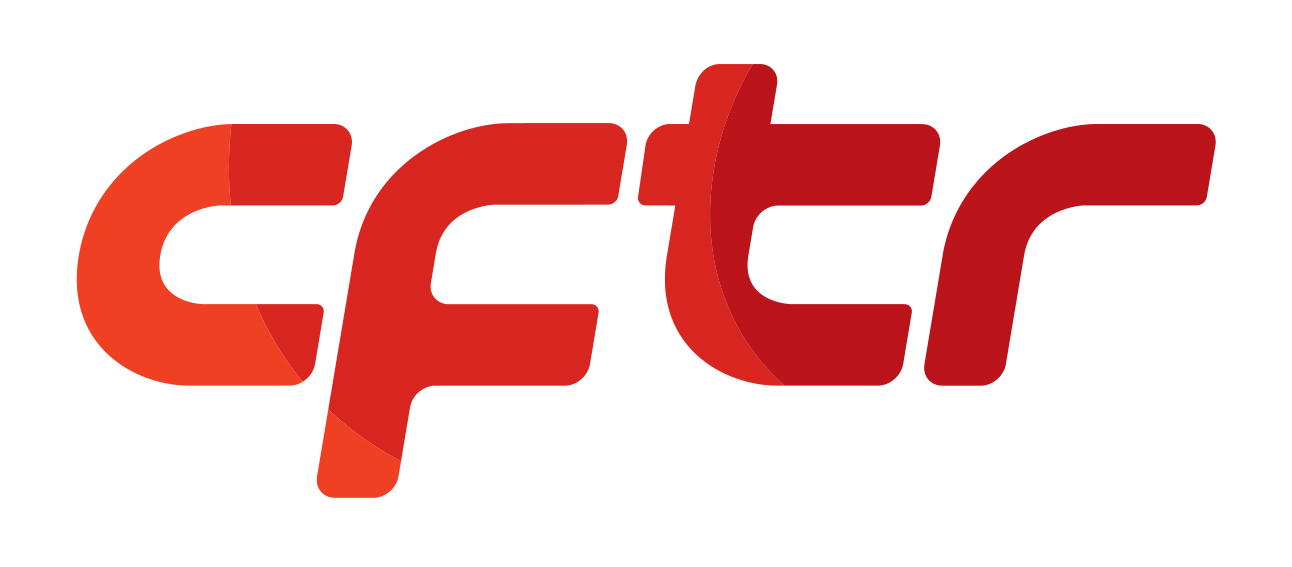 ‹#›
‹#›
Novembre 2023
ÇA ROULE !